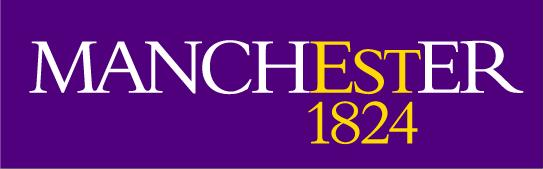 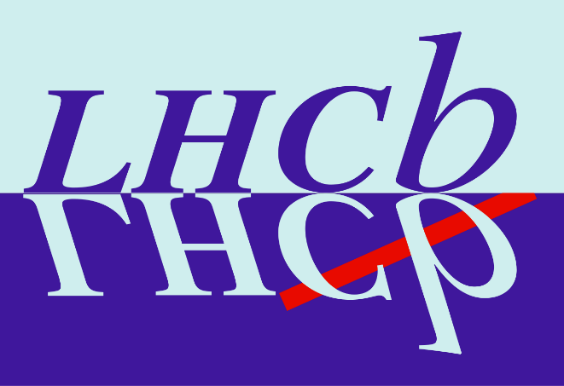 LHCb Mighty Tracker and VELO mechanics and cooling
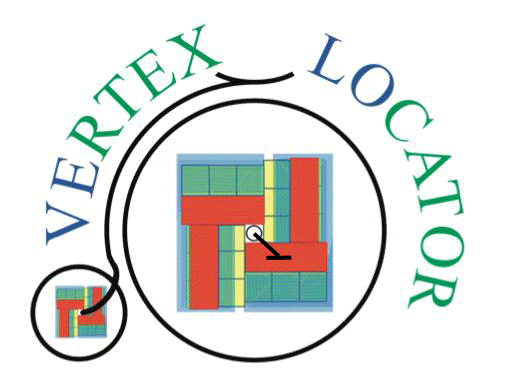 Oscar Augusto de Aguiar Francisco
on behalf of the Mighty tracker and VELO Upgrade UK groups
Future UK Silicon Vertex & Tracker R&D Workshop
Birmingham – UK
September 7th-8th , 2022
LHCb Upgrade II
Mighty Tracker:
Silicon inner area + scintillating fibers
Focuses of this talk
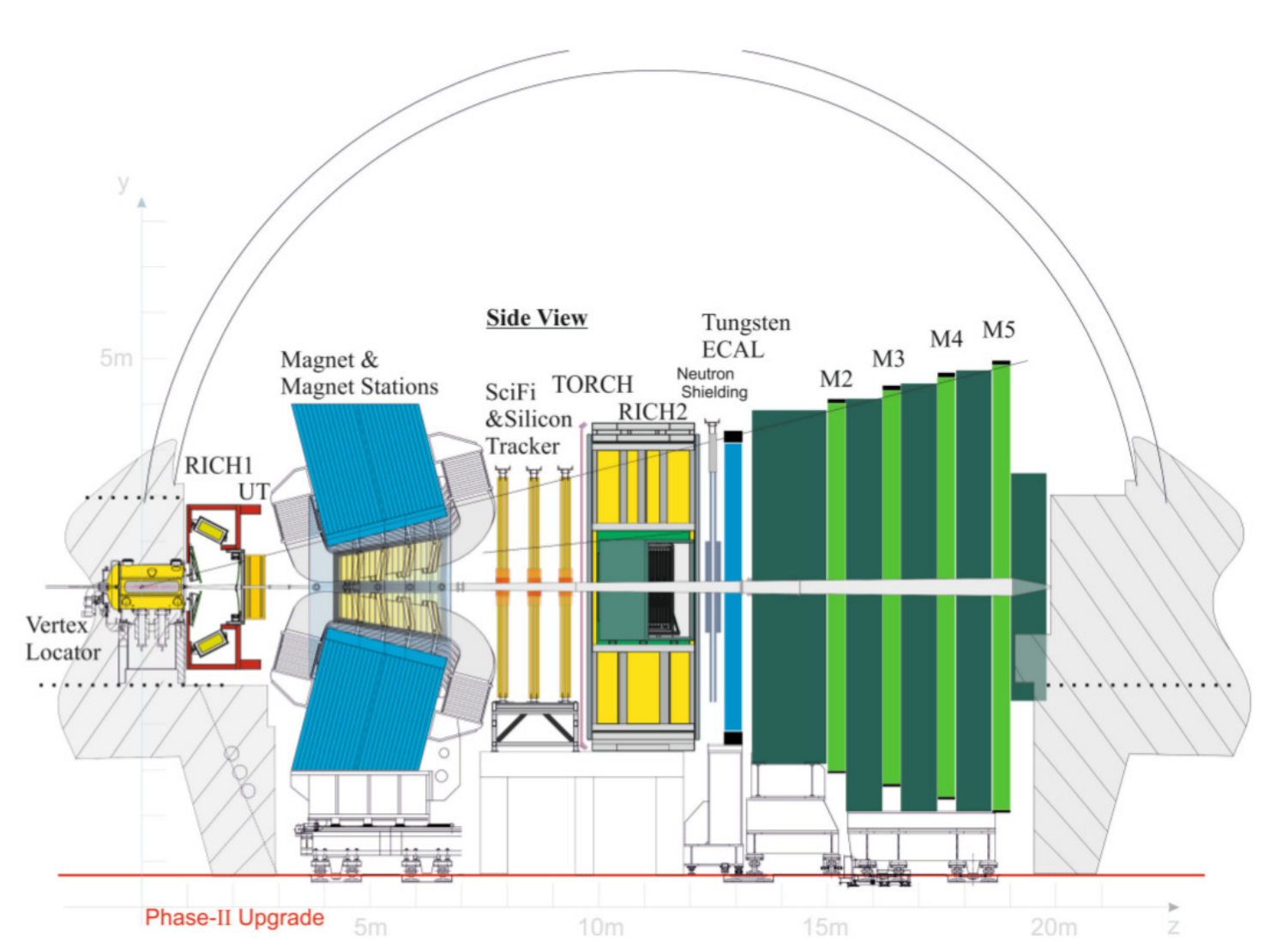 Low momentum tracking
Better resolution
high granularity inner region and additional shielding
Smaller pixels with timing
high granularity inner region with timing
Timing and better resolution
Low momentum PID
2
Oscar Augusto (UoM)
07/09/2022
LHCb VELO Upgrade 1 (Mechanics/Cooling)
*only mentioning the UK contributions
Module production
Detector assembly
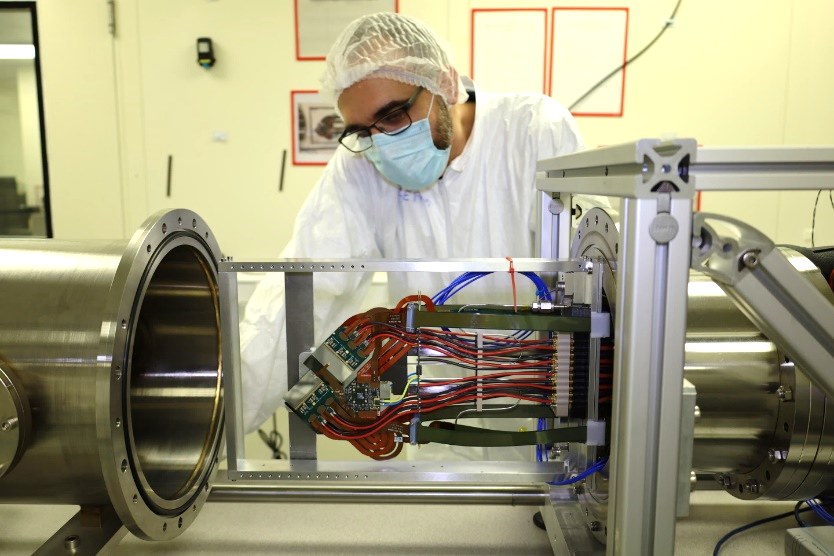 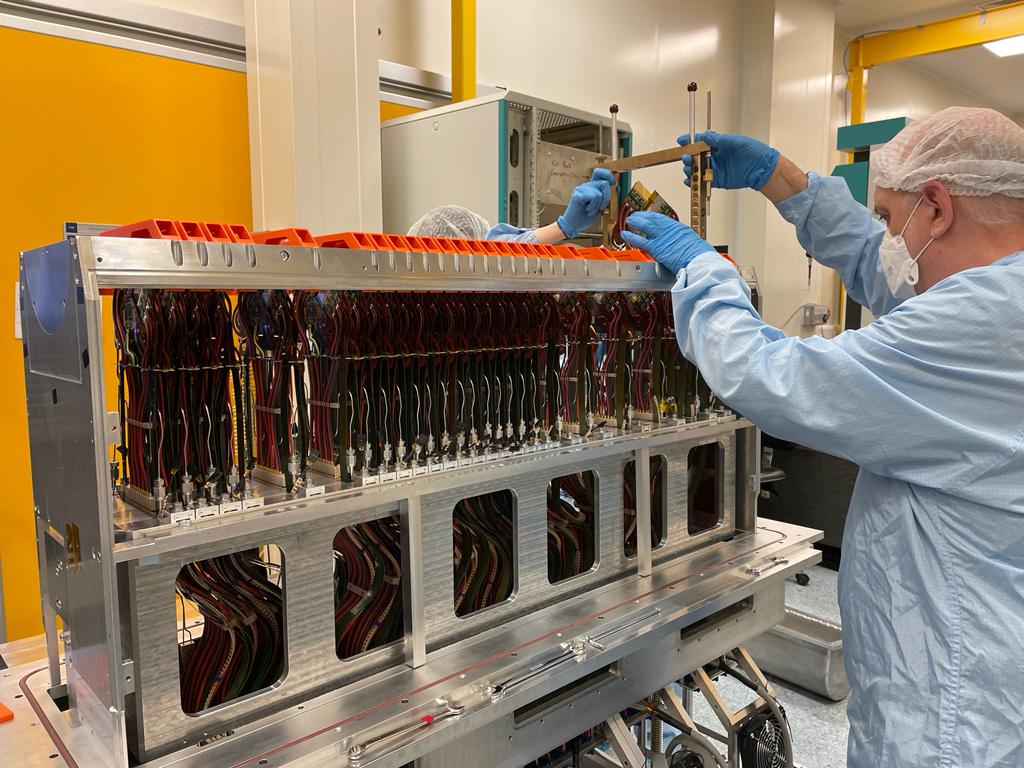 credit: Amy O’Connor/STFC UKRI
Detector transport
Detector installation
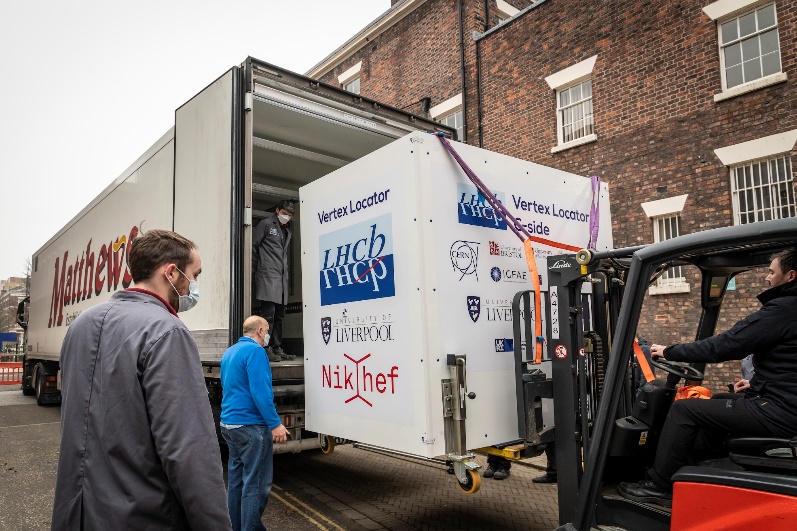 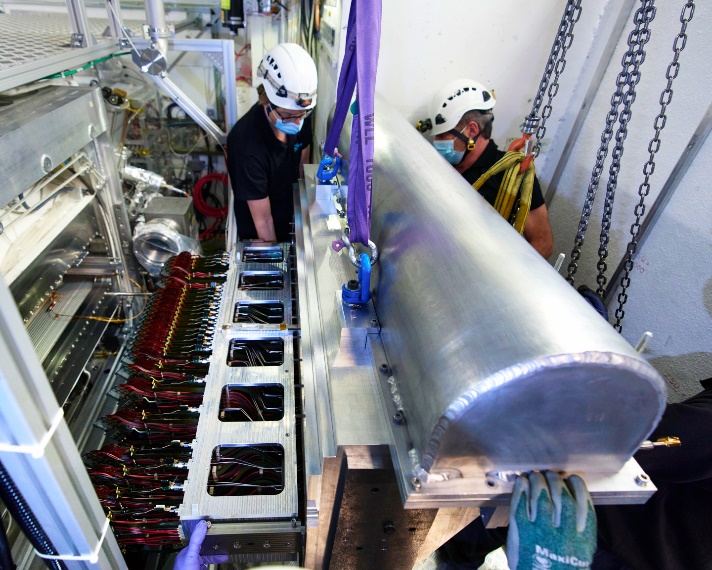 Credit: McCoy Wynne
© 2022 CERN
3
Oscar Augusto (UoM)
07/09/2022
LHCb VELO Upgrade 2
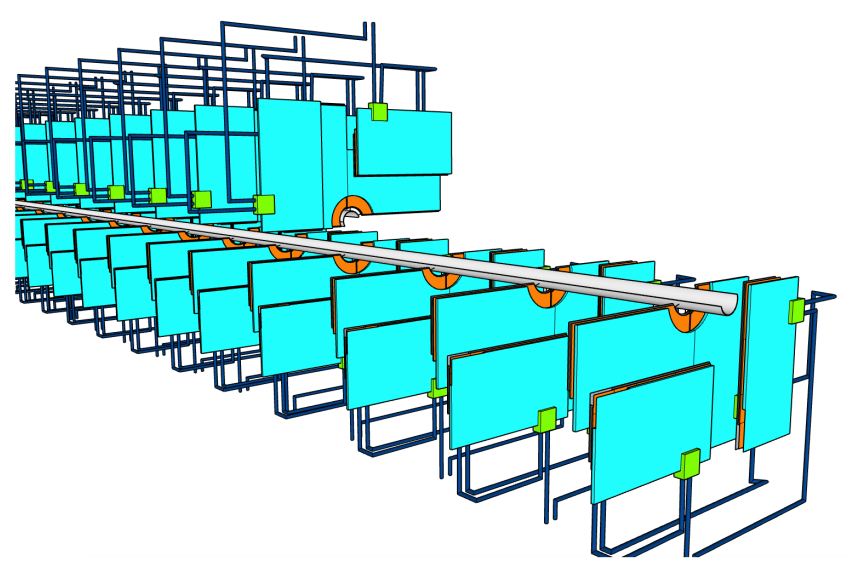 Conceptual design VELO Upgrade II with small microchannels cooling plates and RF shield integrated to the modules
4
Oscar Augusto (UoM)
07/09/2022
VELO Cooling (Manchester/Oxford)
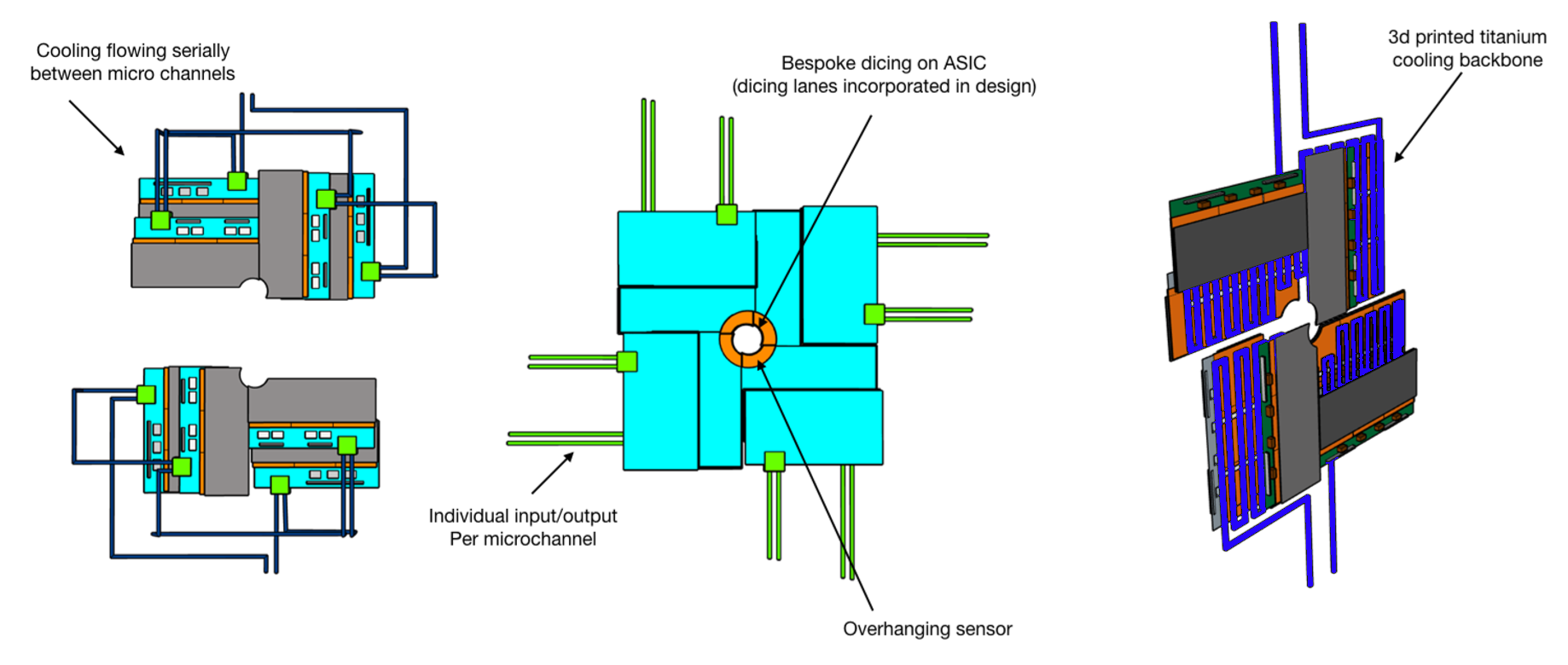 Smaller microchannel coolers to reduce the overall cost
More challenging to integrate (interface between pipes and coolers)
Cooling structure could be potentially re-used (NA62 talk)
Potentially better cooling performance
Potential collaboration Oxford and 3T (?)
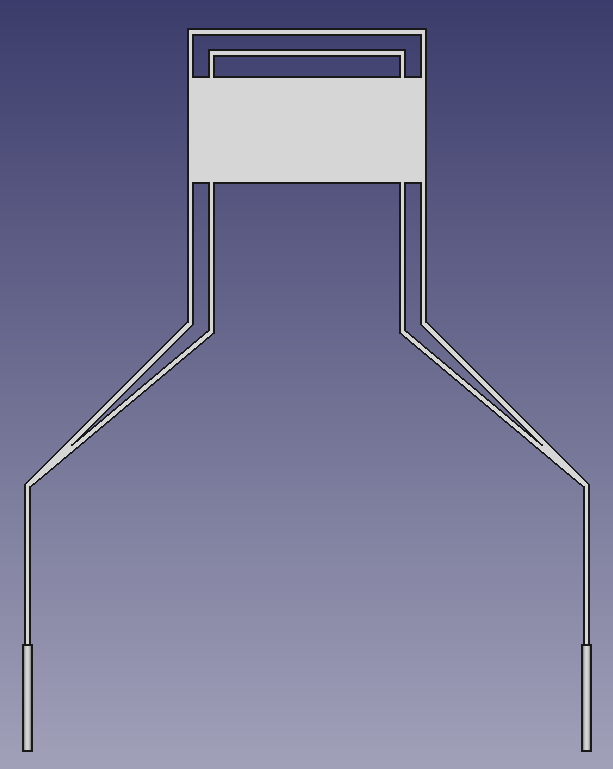 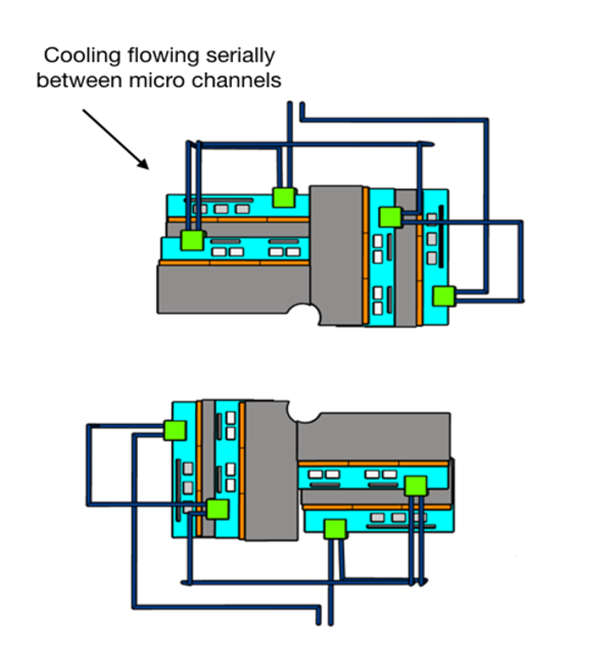 Simplified prototype
for early studies
Cheaper and more flexible design
Easier to integrate (cooling plant)
Another idea: integrated with high thermal conductivity materials (link)
Potential collaboration with Royce Institute (Sheffield) and University of Manchester (MECD - Mechanics department)
5
Oscar Augusto (UoM)
07/09/2022
VELO RF shield (Oxford)
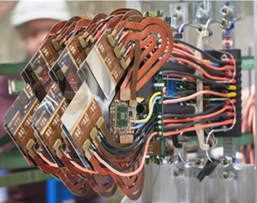 *More information can be found here
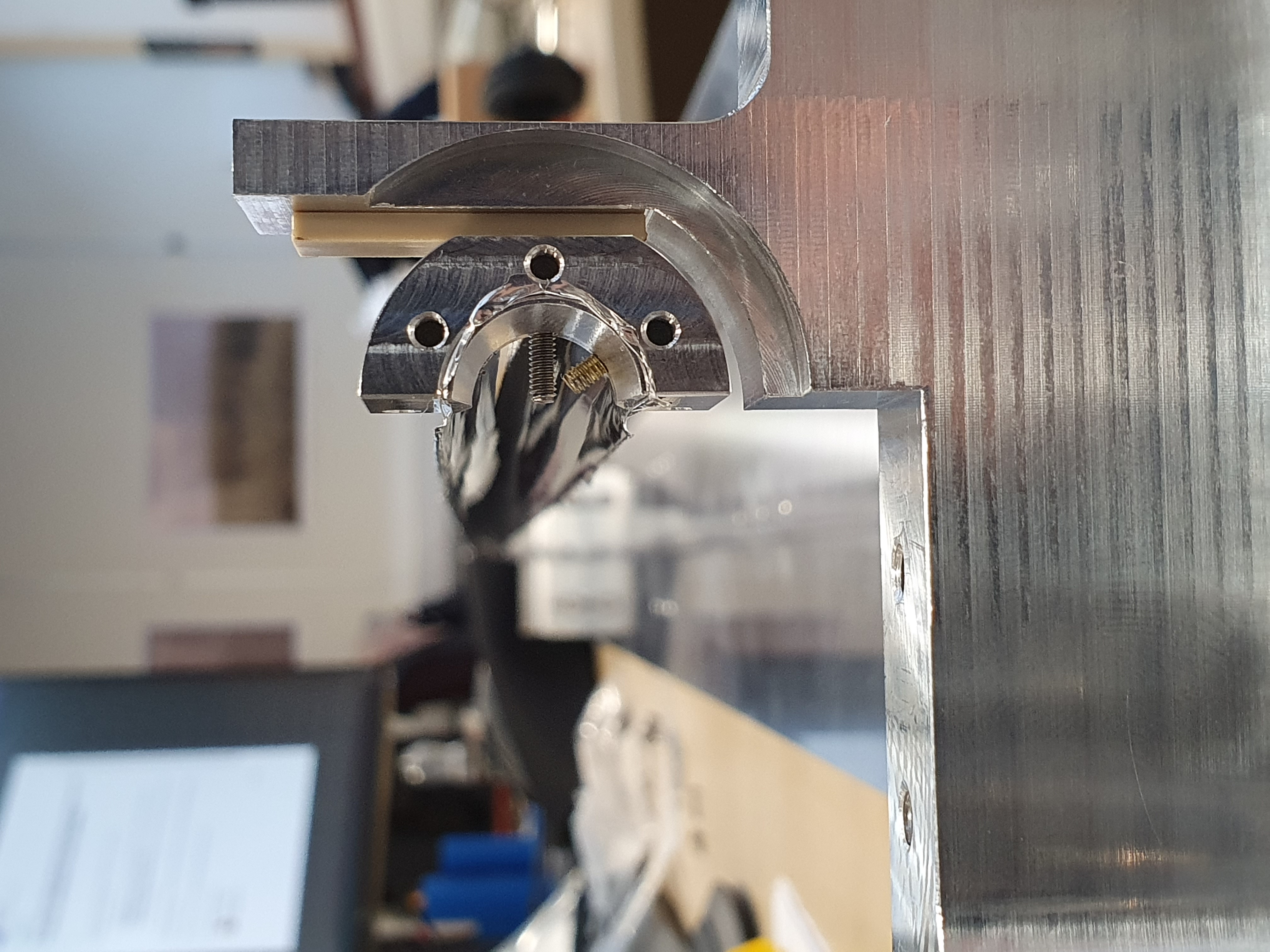 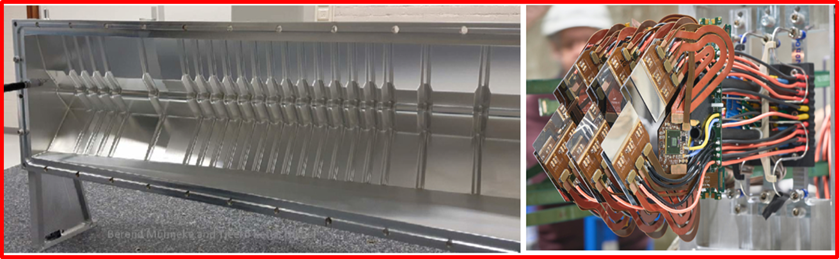 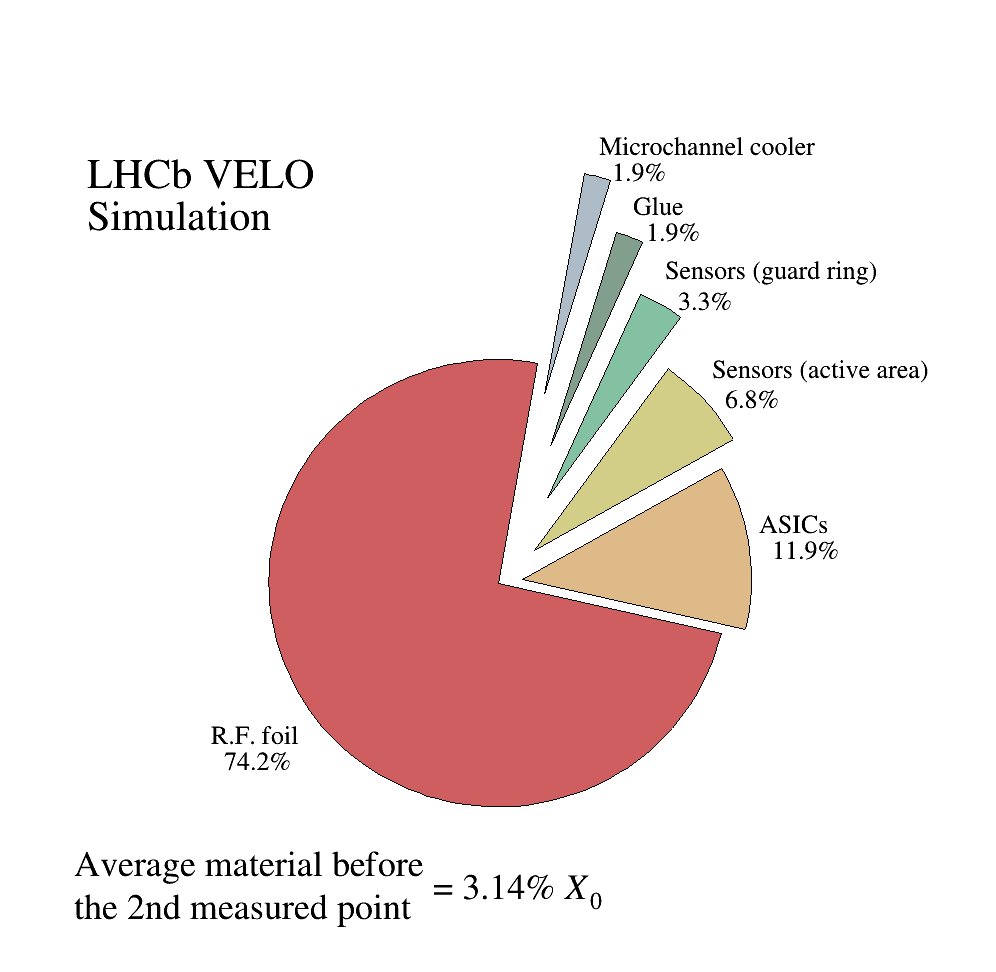 Singlefoil
Carbon copper or aluminium composite to replace beam-facing section (or maybe all) of RF box
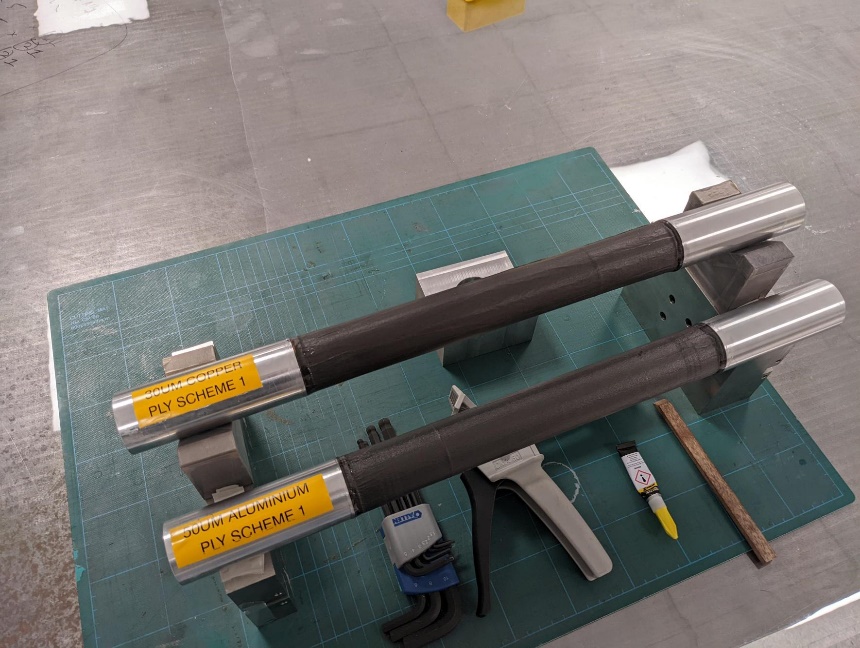 Tested prototypes:
   Copper-Carbon Composite (0.07 mm total)
   Aluminium-Carbon Composite (0.09 mm total)
Instrumentationend-collar
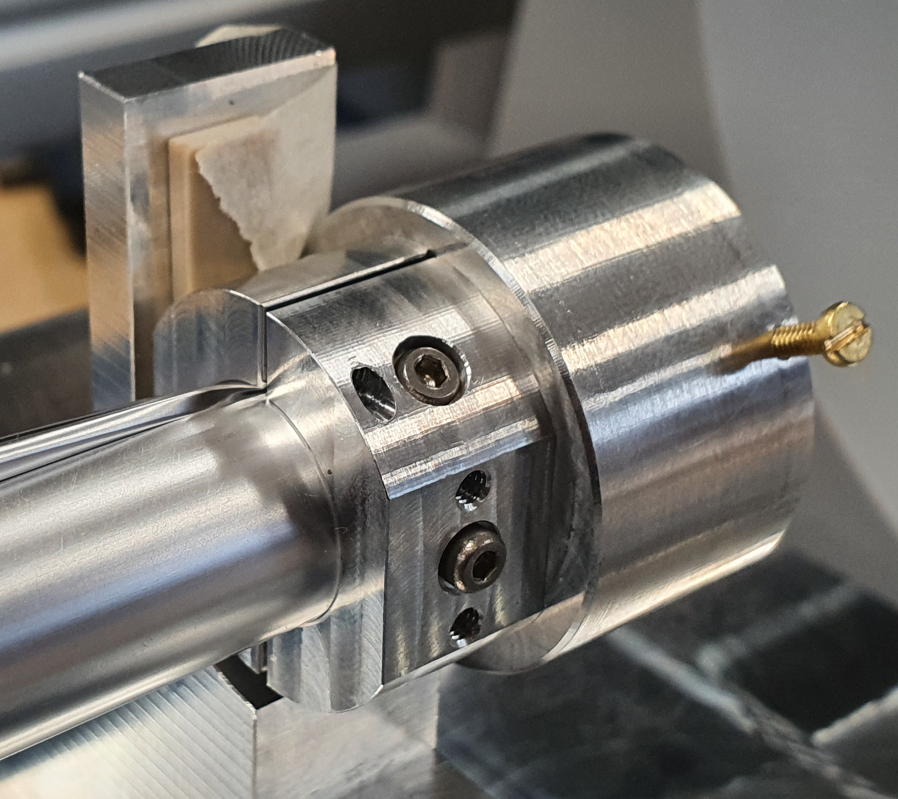 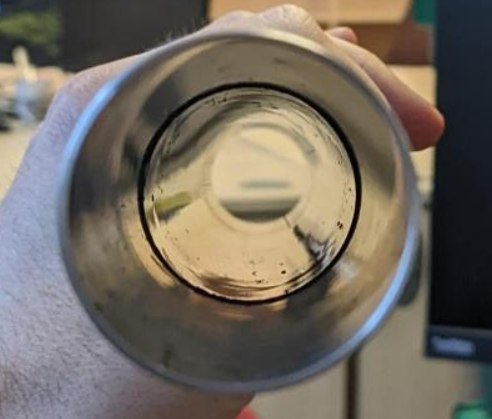 Developed shape maintainedin first ~100 mm from collar
6
Oscar Augusto (UoM)
07/09/2022
LHCb Upgrade II
Mighty Tracker:
Silicon inner area + scintillating fibers
Focuses of this talk
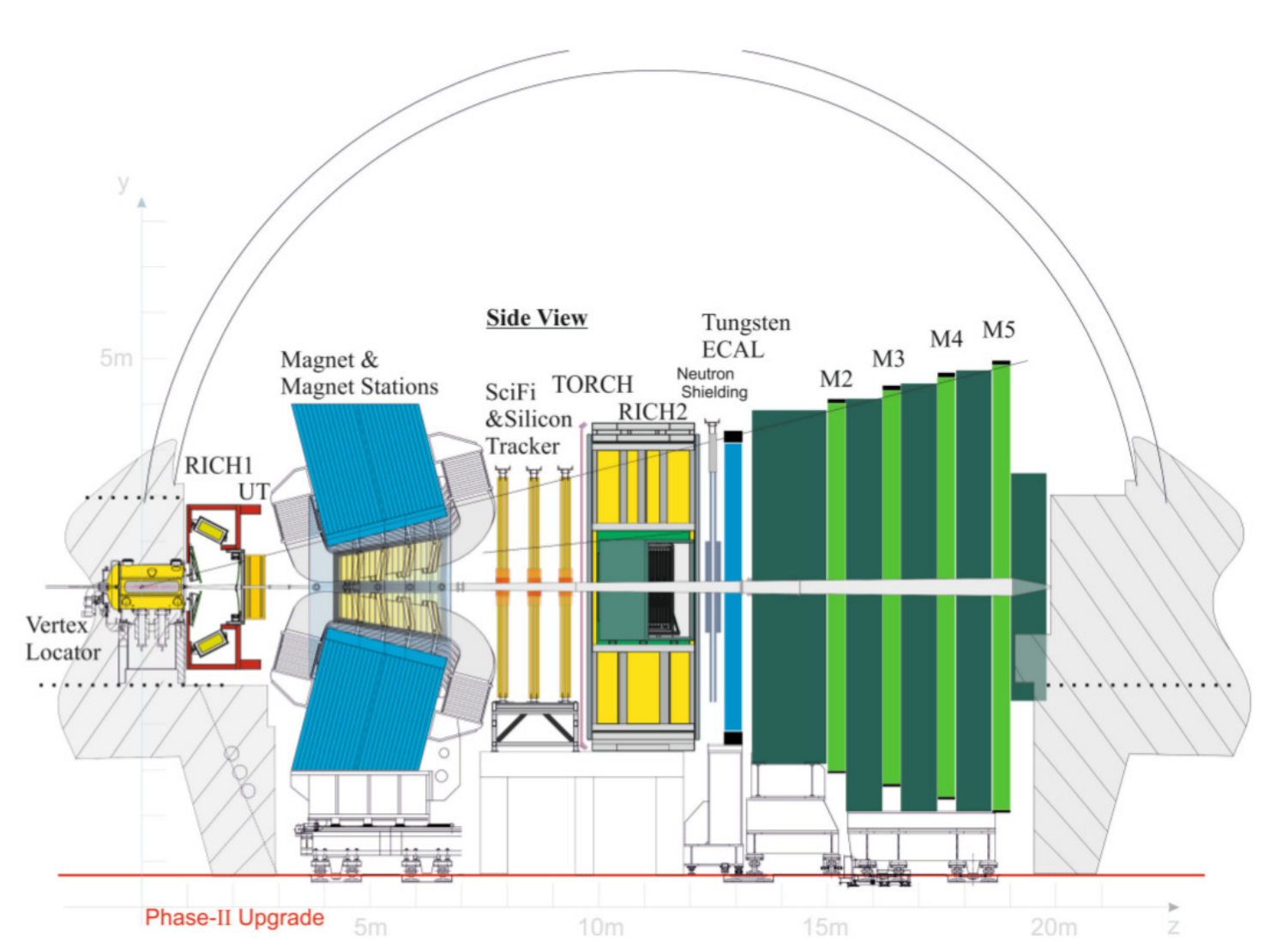 Low momentum tracking
Better resolution
high granularity inner region and additional shielding
Smaller pixels with timing
high granularity inner region with timing
Timing and better resolution
Low momentum PID
7
Oscar Augusto (UoM)
07/09/2022
LHCb Mighty Tracker
LHCB-TDR-023
*More information can be found here
Mighty Tracker = Silicon + Scintillating fibre
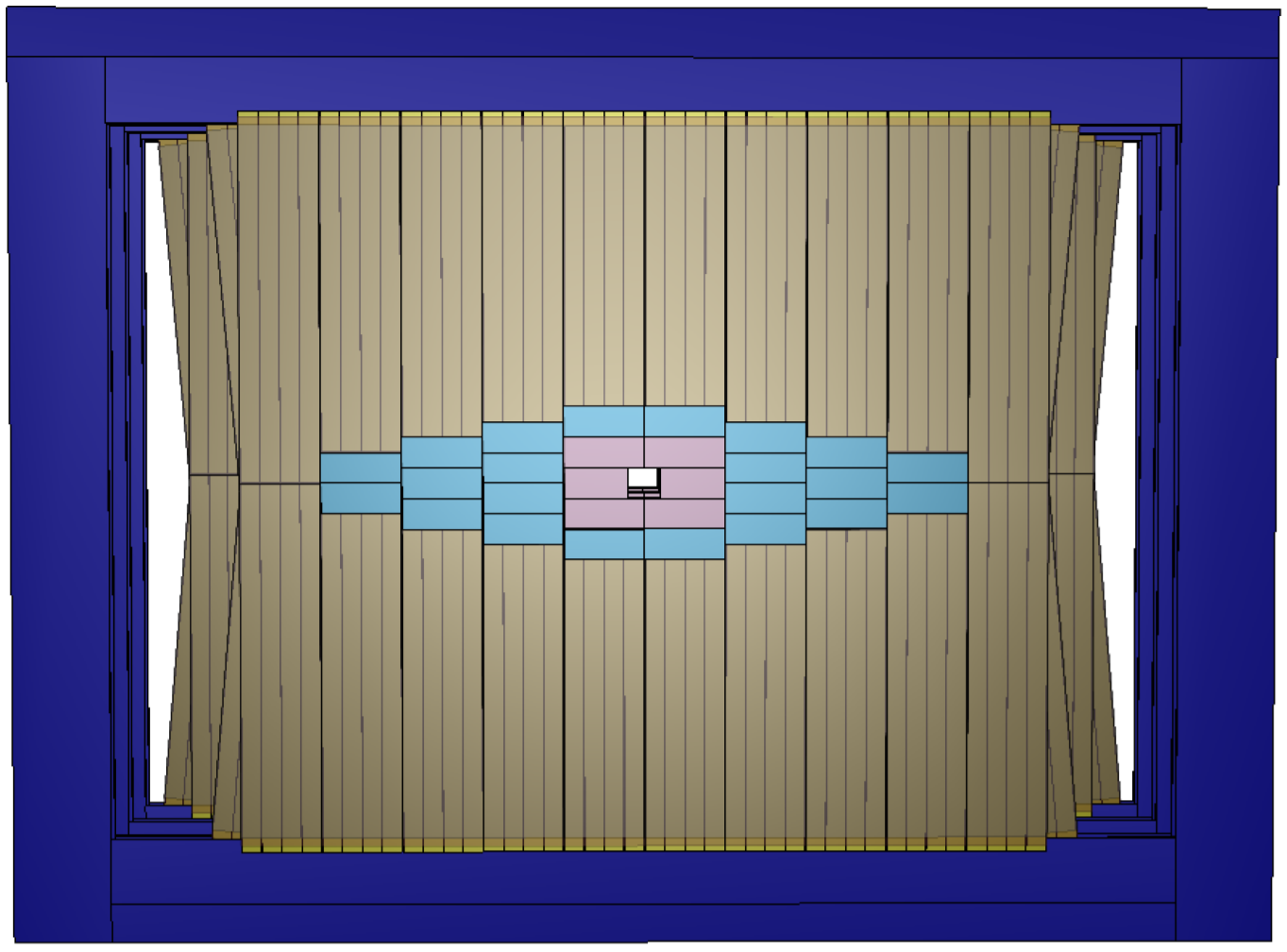 Upgrade 1b
(1080mm x 600 mm)
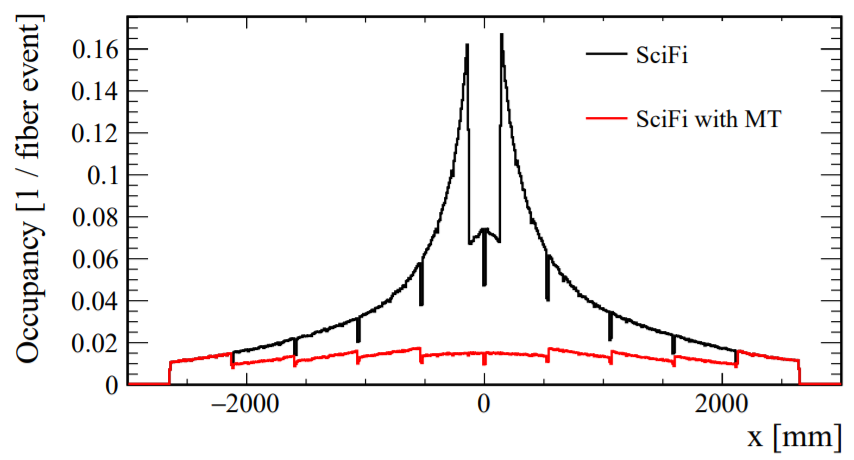 Upgrade 2
Module
(528 mm x 200 mm)
Upgrade 2
Geometry
2-3-4-5-5-4-3-2
8
Oscar Augusto (UoM)
07/09/2022
Layer Design
SciFi station
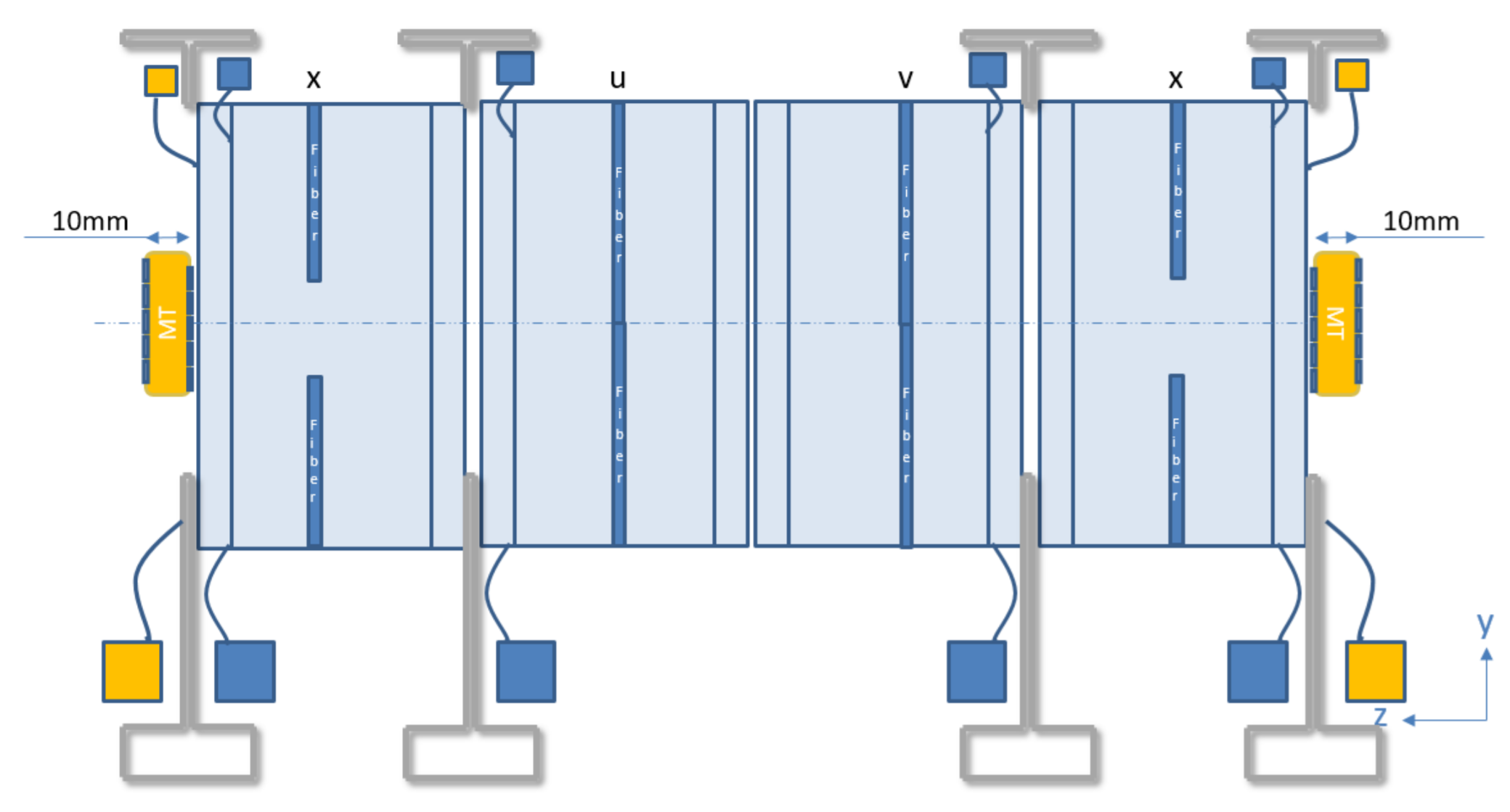 Silicon layers
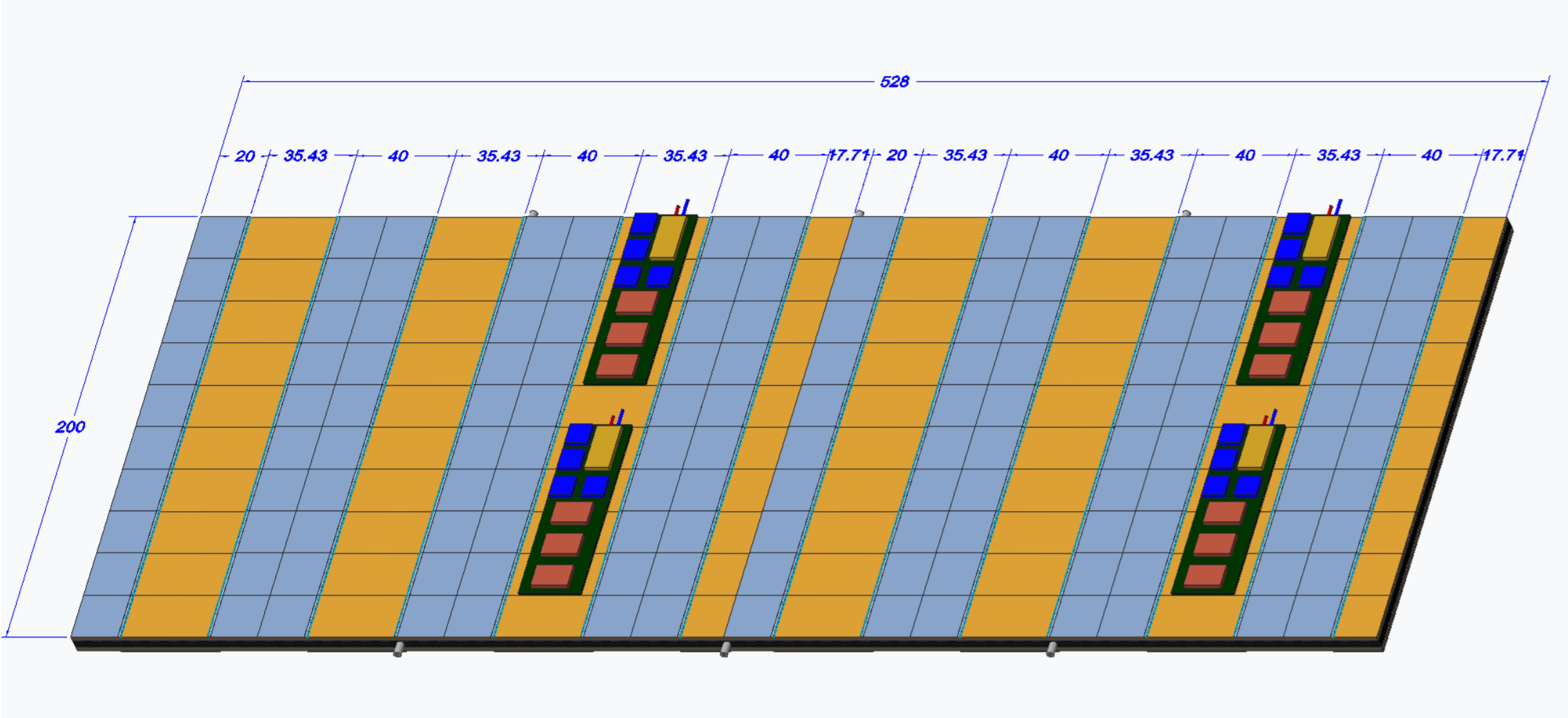 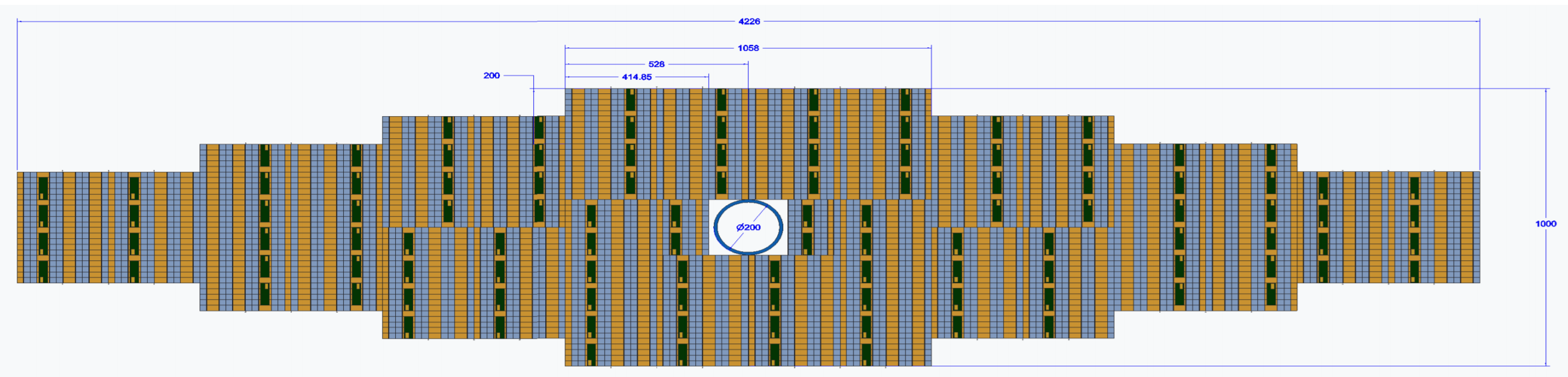 9
Oscar Augusto (UoM)
07/09/2022
Cooling
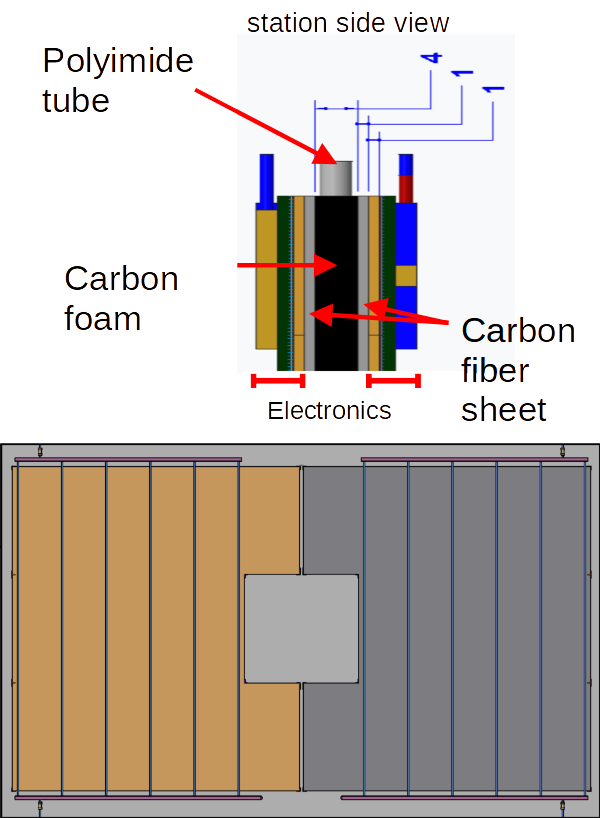 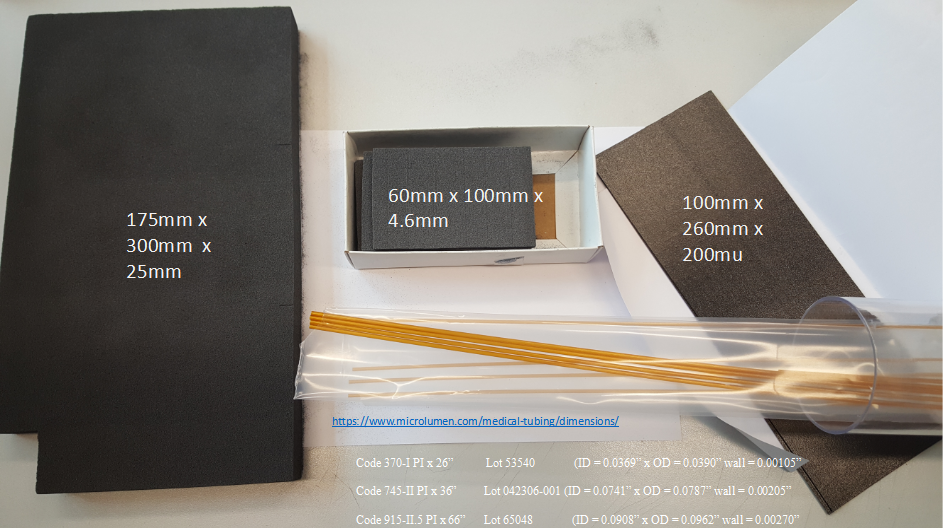 Carbon foam
Carbon fiber
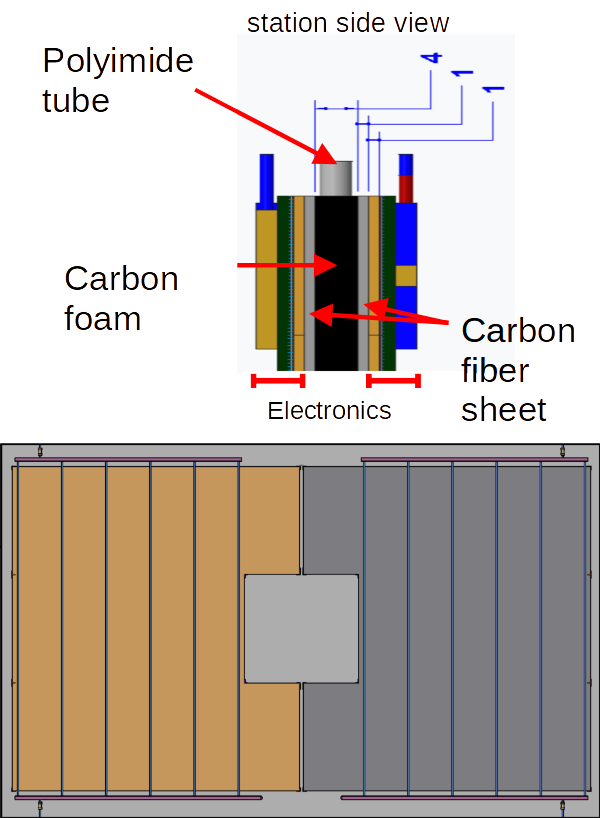 Polyimide tubes
10
Oscar Augusto (UoM)
07/09/2022
On going activities in UK
Metrology
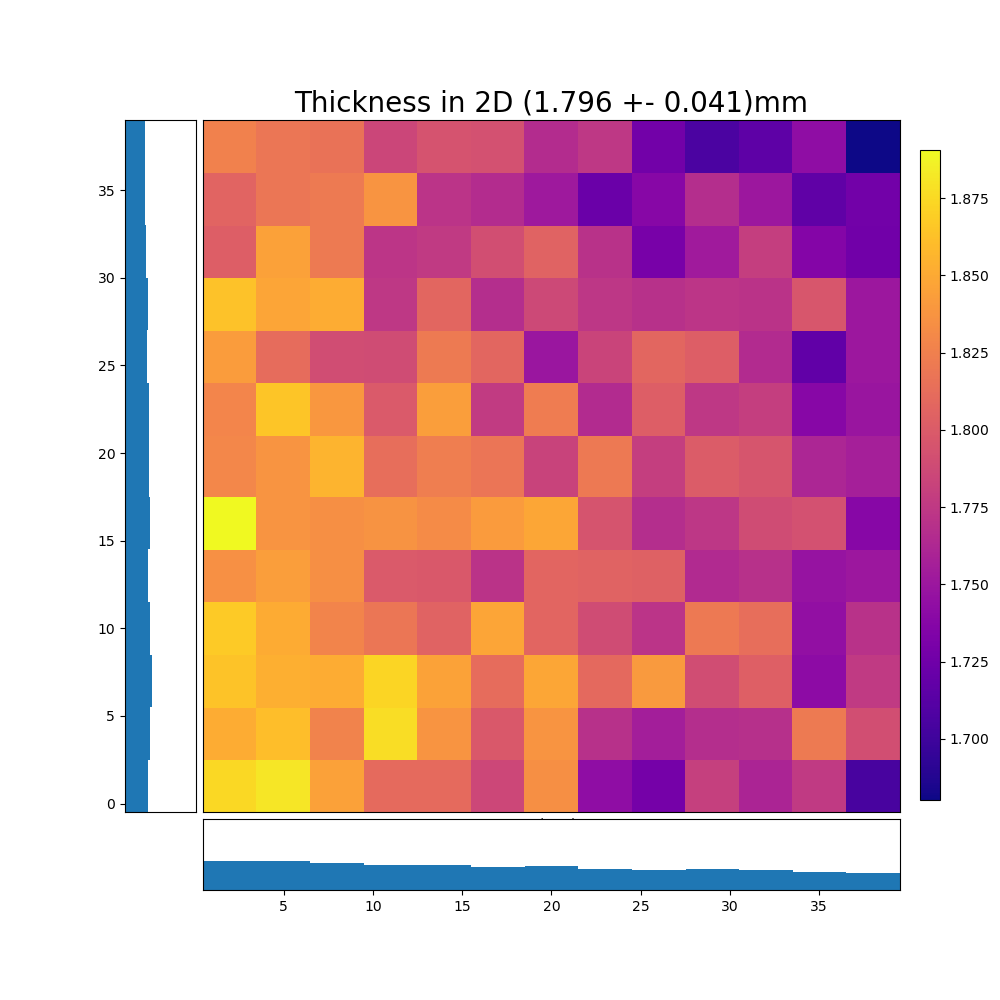 Small carbon foam sample
*only mentioning the UK contributions
Small prototypes
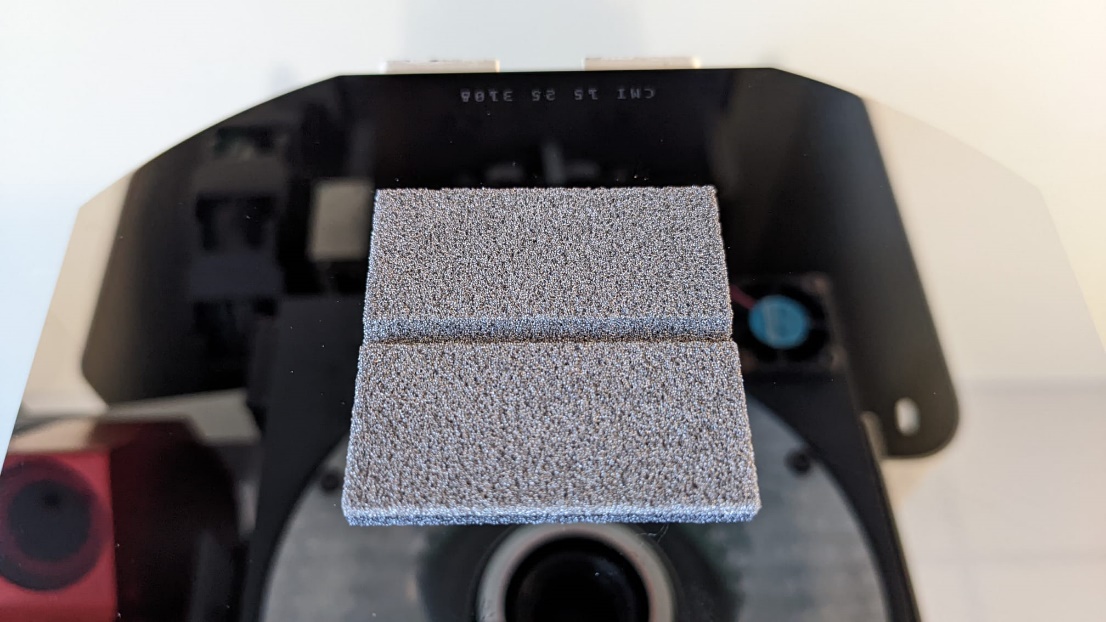 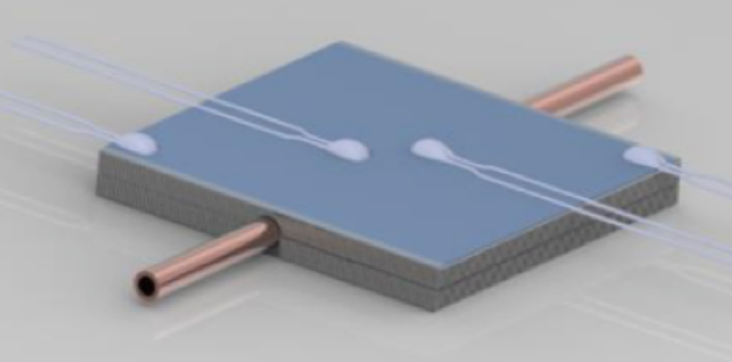 Cooling routing
40mm x 40mm x 2 mm
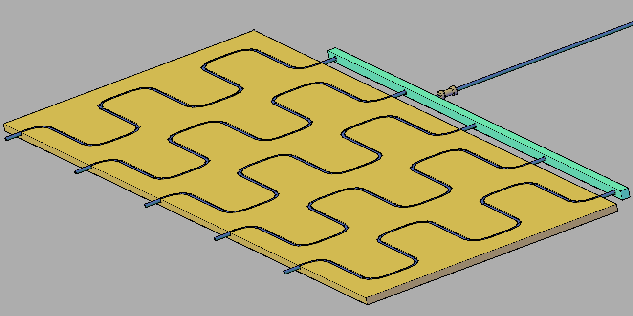 Insulation separation
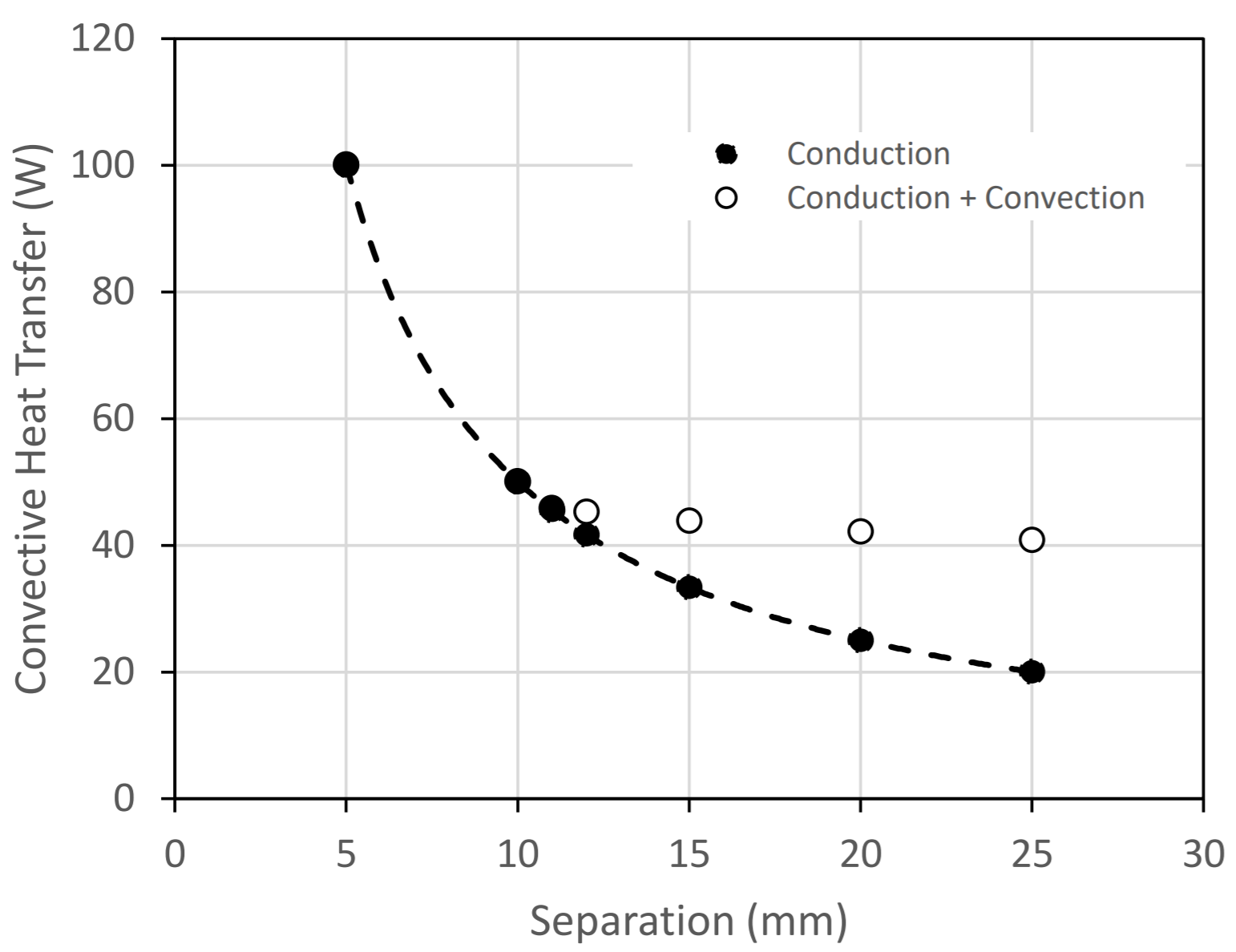 Material budget
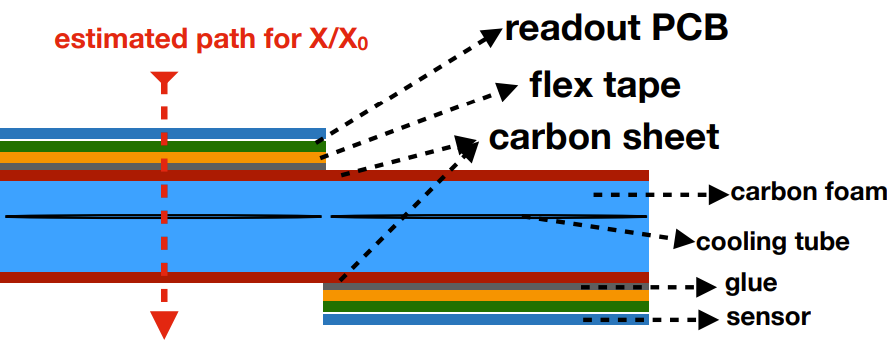 X/X0 = 0.845%-2.761%
11
Oscar Augusto (UoM)
07/09/2022
Summary
Thank you for your attention!
12
Oscar Augusto (UoM)
07/09/2022
Backup slides
07/09/2022
Oscar Augusto (UoM)
13
LHCb SciFi: Fibre
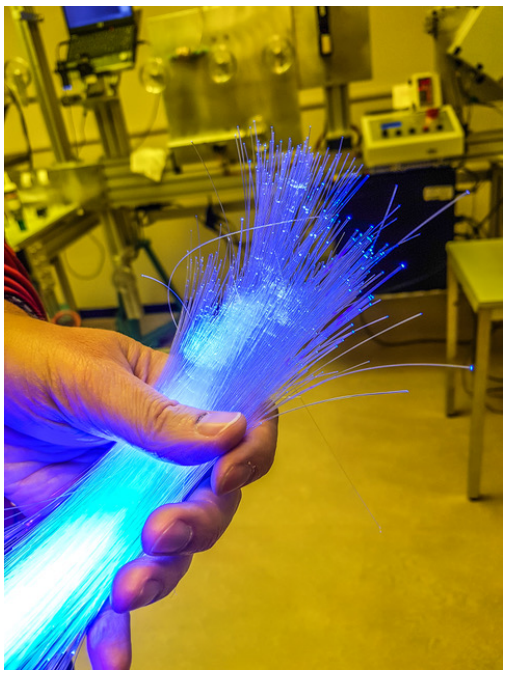 Excellent talk presented last year (link)

The scintillating fibres are 250 um diameter

Charged particles excited the electrons in the fibre which decays in order of nanoseconds producing light (400-550 nm)

6 fibres layers are combined to create a module layer
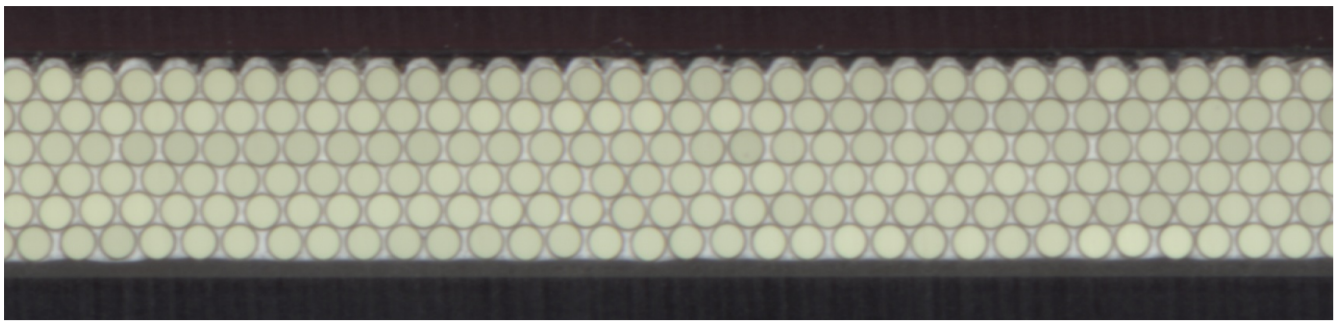 CERN
14
Oscar Augusto (UoM)
07/09/2022
LHCb SciFi: Station
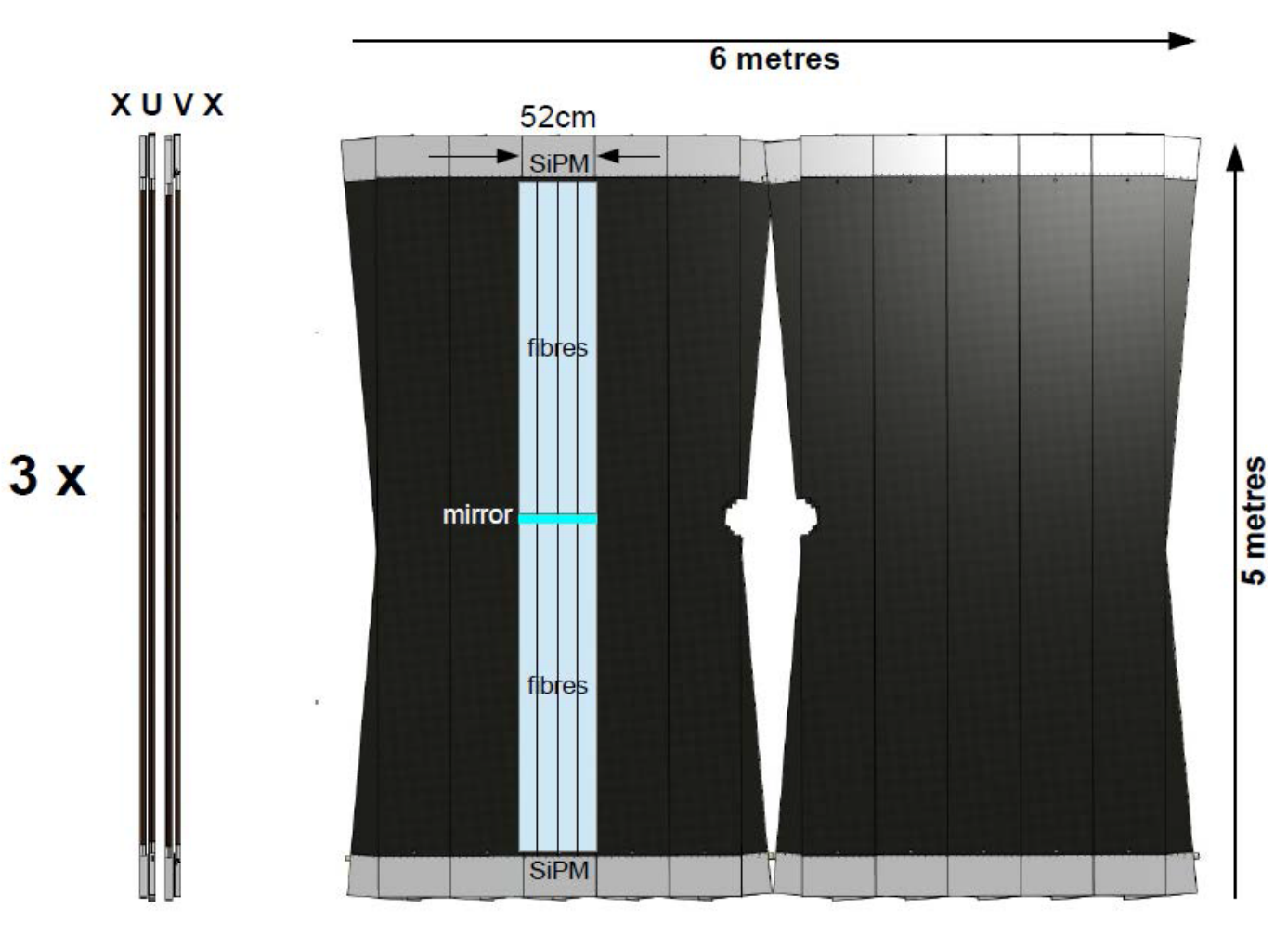 15
Oscar Augusto (UoM)
07/09/2022
LHCb SciFi (U2)
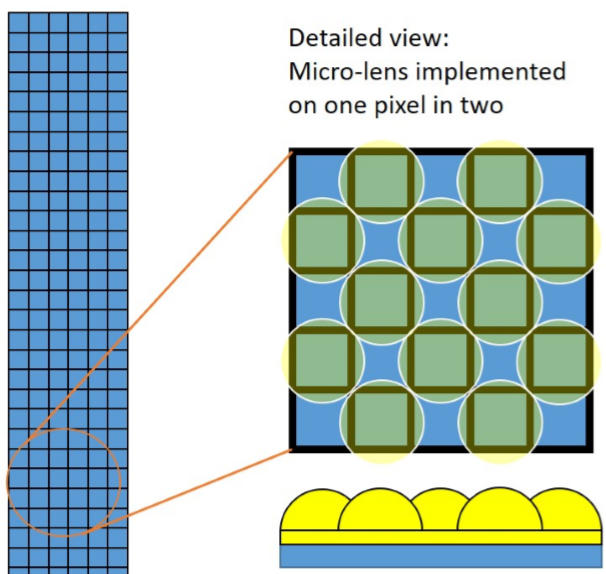 Main goal of the scintillating fibres R&D is the mitigation of the radiation damage

Silicon photomultiplier with reduced pixel area to minimize cross talk, minimize noise, lower dark current and shorter the recovery time

Micro-lenses recover light that would go to a dead area (+20% light yield)

Reduced number of fibre per detector plane (smaller cluster and lower material budget)

Cryogenic cooling (-150C) to reduce the SiPM noise by around 3 orders of magnitude with respect to Run 3
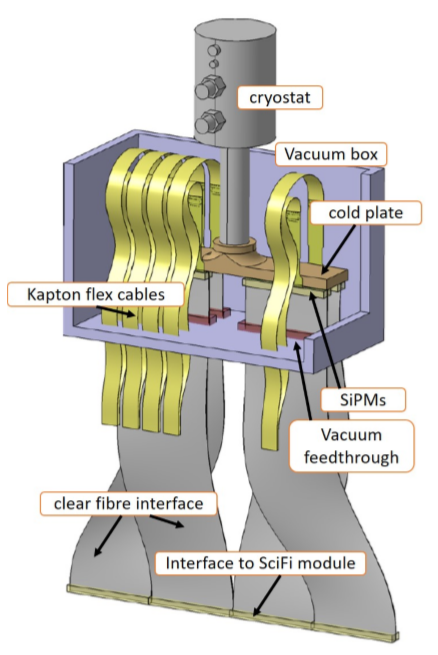 16
Oscar Augusto (UoM)
07/09/2022
LHCb Mighty Tracker (Performance)
LHCB-TDR-023
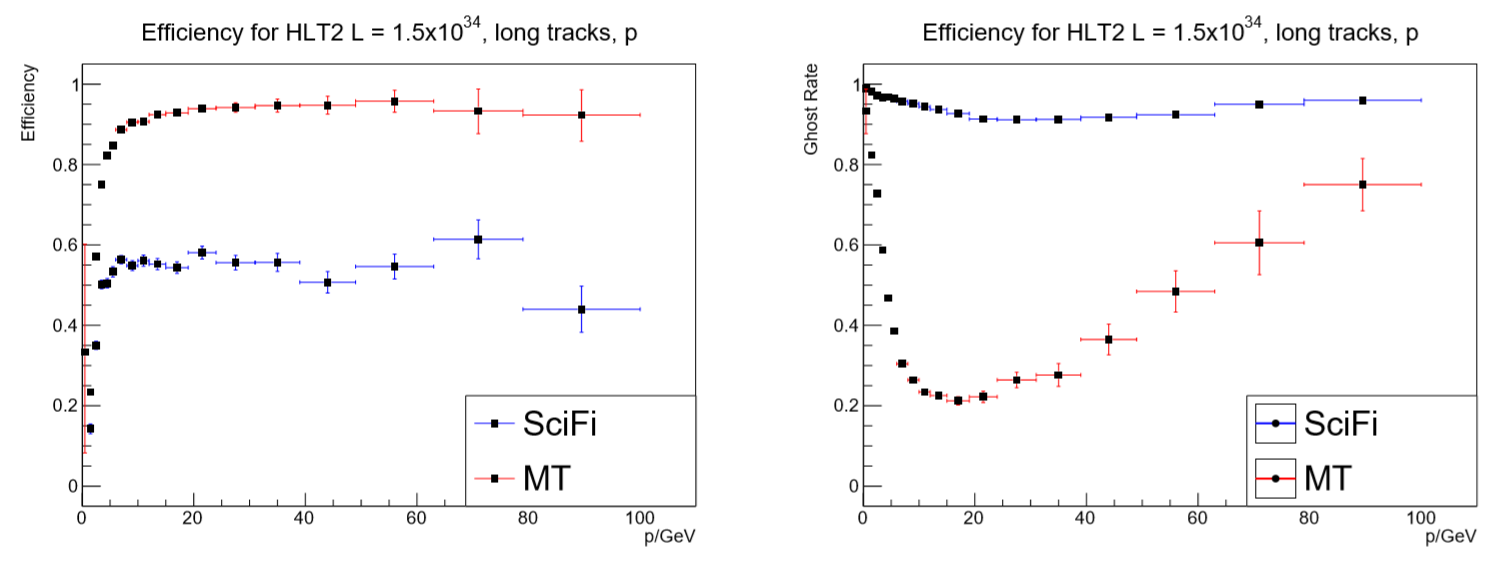 In Upgrade 2 conditions:

Considering the Silicon and SciFi regions, an overall efficiency above of 90% and ghost rate below 30% is obtained using standalone algorithms for long tracks with momentum higher than 5 GeV

The silicon region brings improvements in the reconstruction efficiency and ghost rate. The ghost rate is expected to be significantly improve with algorithm optimizations
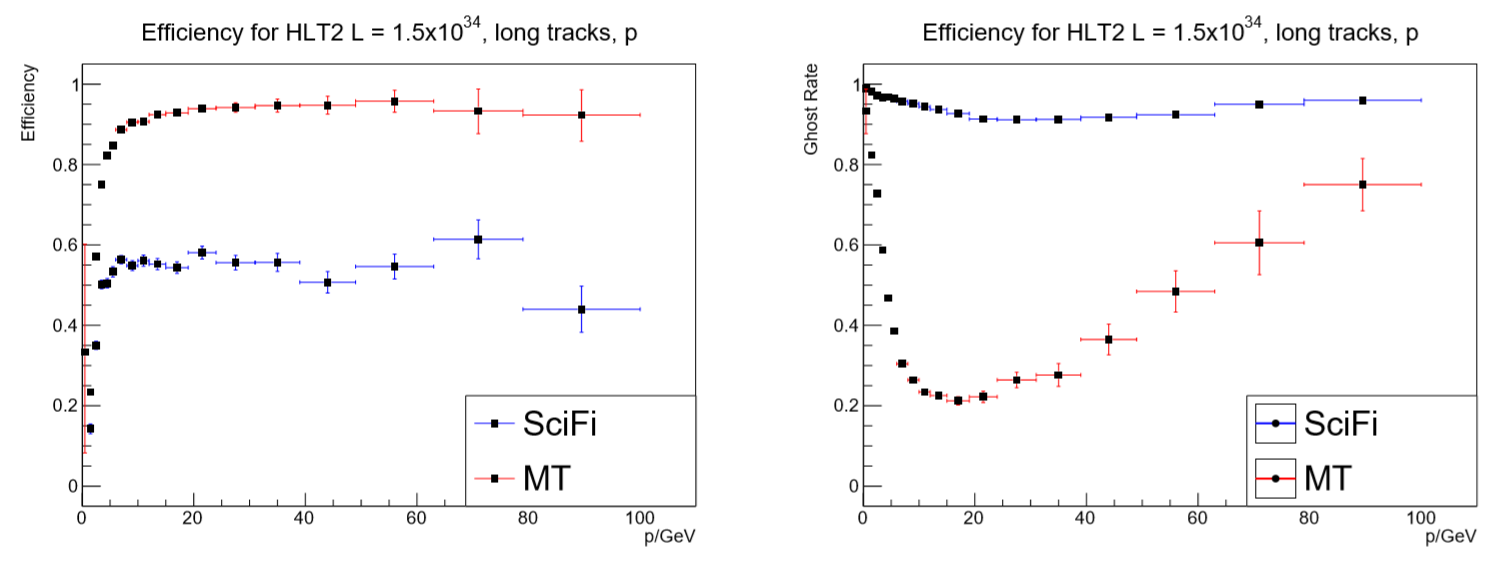 17
Oscar Augusto (UoM)
07/09/2022
LHCb Mighty Tracker (Performance)
LHCB-TDR-023
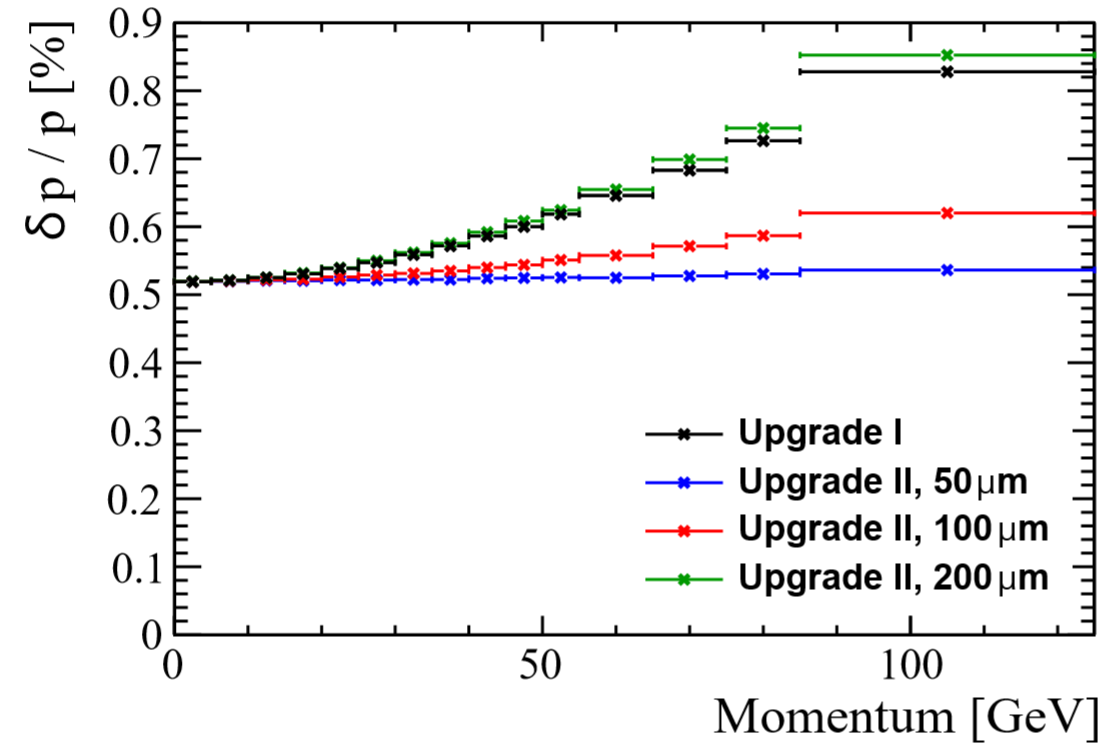 18
Oscar Augusto (UoM)
07/09/2022
Dead areas
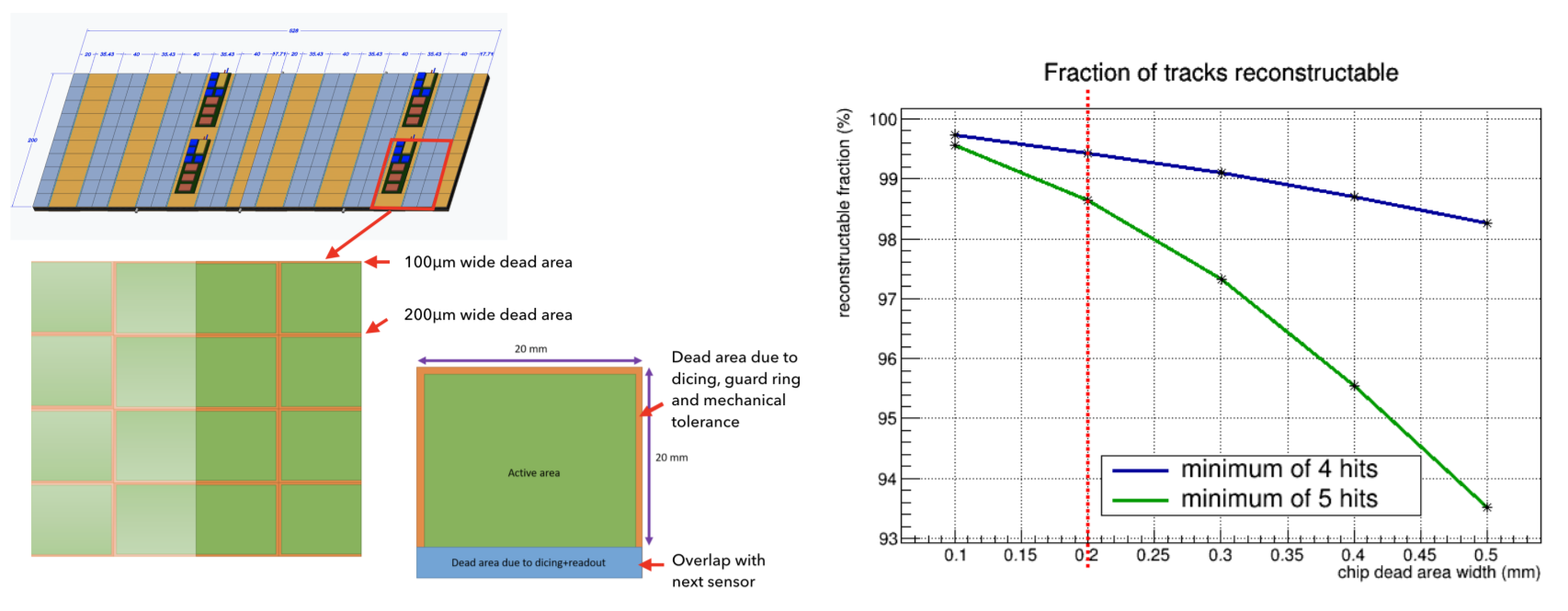 19
Oscar Augusto (UoM)
07/09/2022
Cooling
Comparison of the material budget
(Ph.D Thesis M. G. Marzoa)
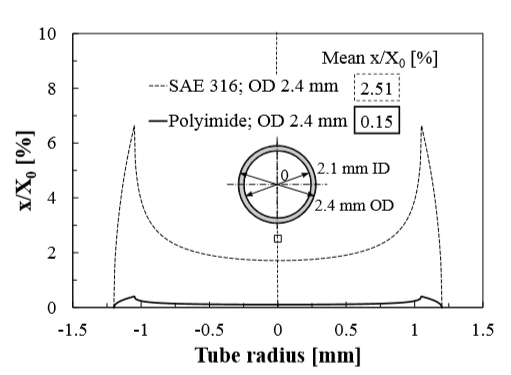 Single phase allows operation at lower pressures 
Polyimide pipes (density: 1.42 g/cm2) suitable to relative low pressure (e.g.: water cooling, order of 1 bar or lower (ALICE ITS))
Titanium pipes (density: 4.5 g/cm2) suitable to relative higher pressure (e.g.: CO2 evaporative cooling, safety pressure validation 183 bar (LHCb VELO/UT))

Polyimide offers a lower material budget compared to stainless steel or titanium tubes

Relatively smaller surface power dissipation per area compared to the other detectors
~1W/cm2 VELO U1 vs 0.16 W/cm2 MT CMOS

No need to install additional capillaries or orifices to equalize the flow distribution
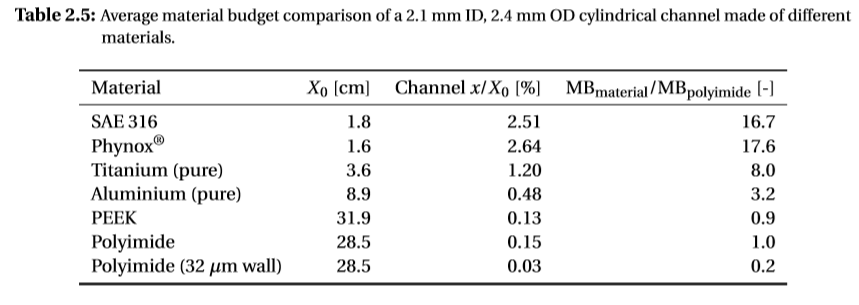 20
Oscar Augusto (UoM)
07/09/2022
Radiation length
Cooling tube
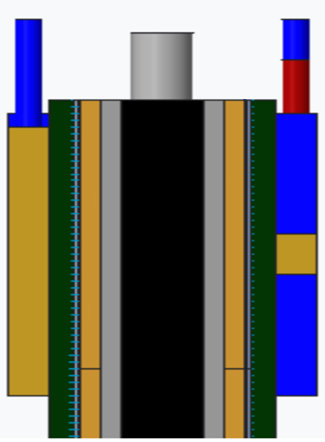 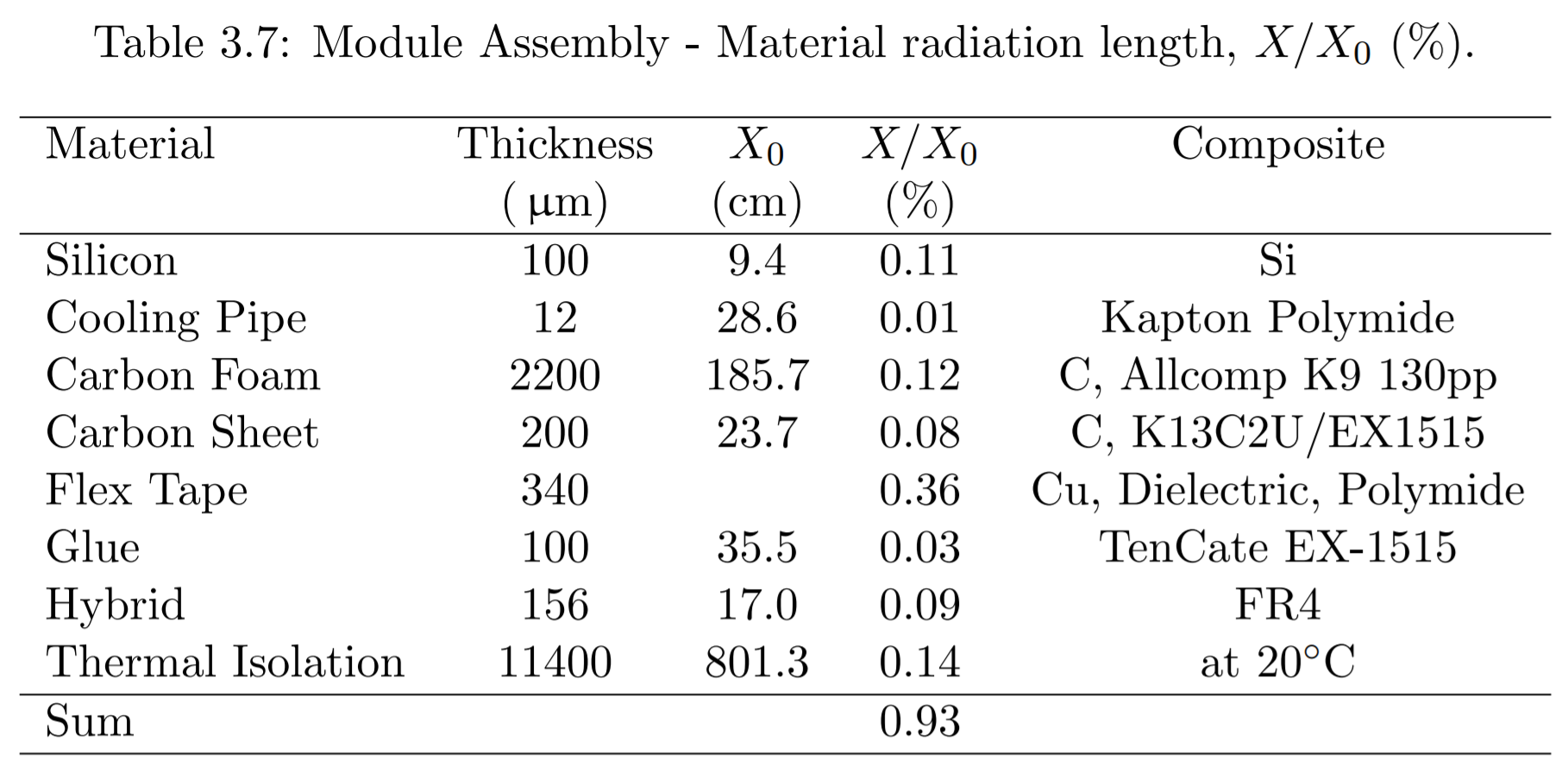 Service
Hybrid
Wire
bonds
Flex tape
Silicon sensor
More information can be found here
Carbon Sheet
Carbon foam
21
Oscar Augusto (UoM)
07/09/2022
LHCb Upgrade Schedule
Now
Upgrade II
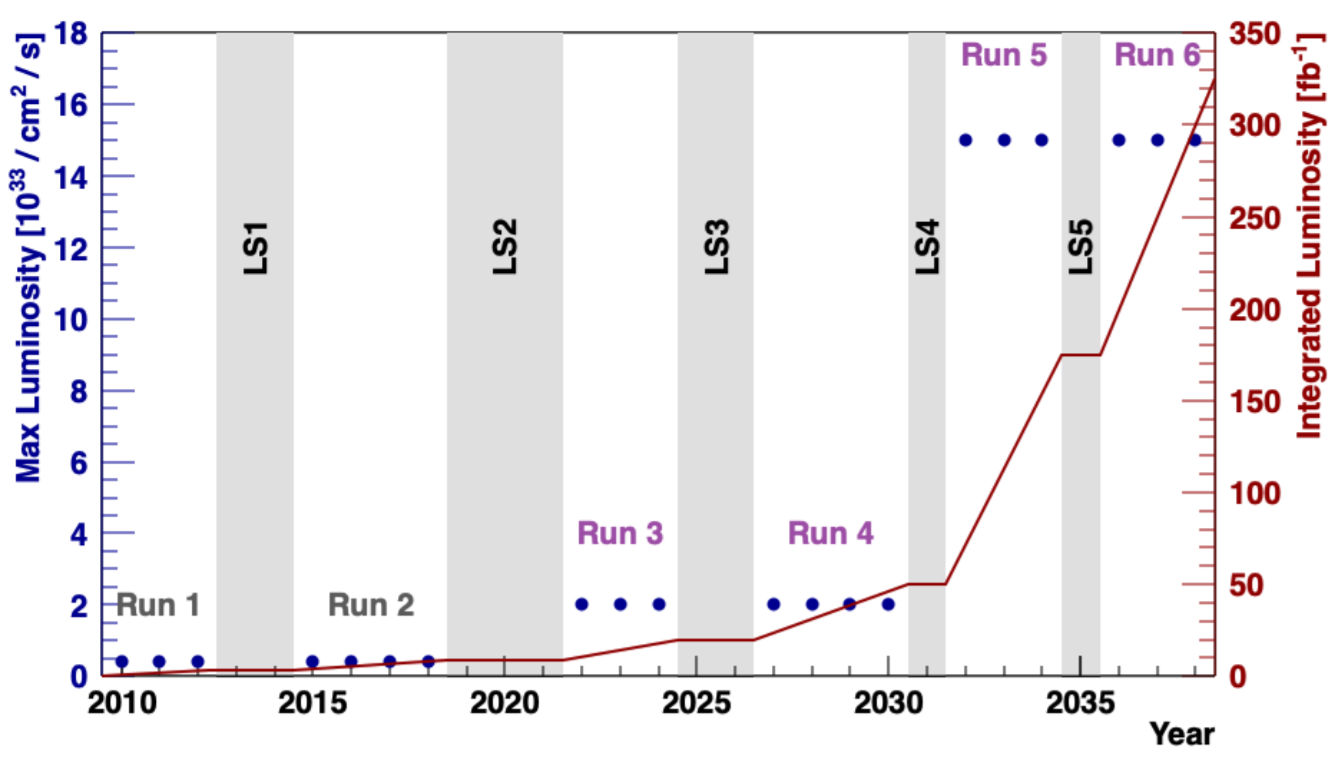 Current: Upgrade I being finalised/commissioning

2017: Expression of interest
2018: Physics case 
2022: Framework Technical design report

2021-2024: Research and Development phase
2024: Technical design reports
2024-2026: LHCb Upgrade Ib
2025-2030: (R&D+) Production phase
2030-2031: LHCb Upgrade II
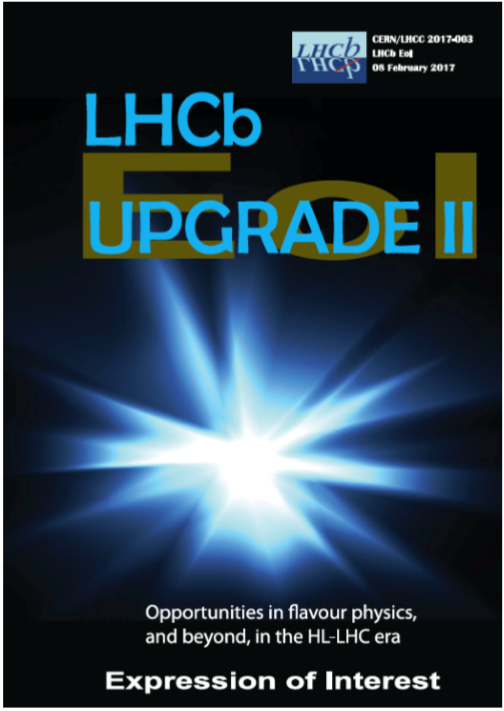 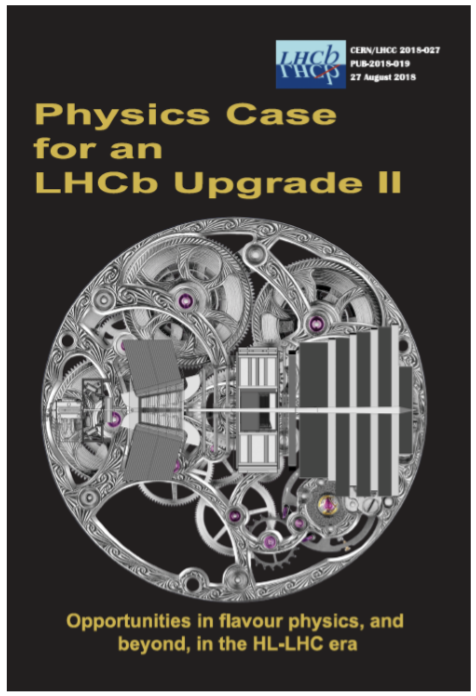 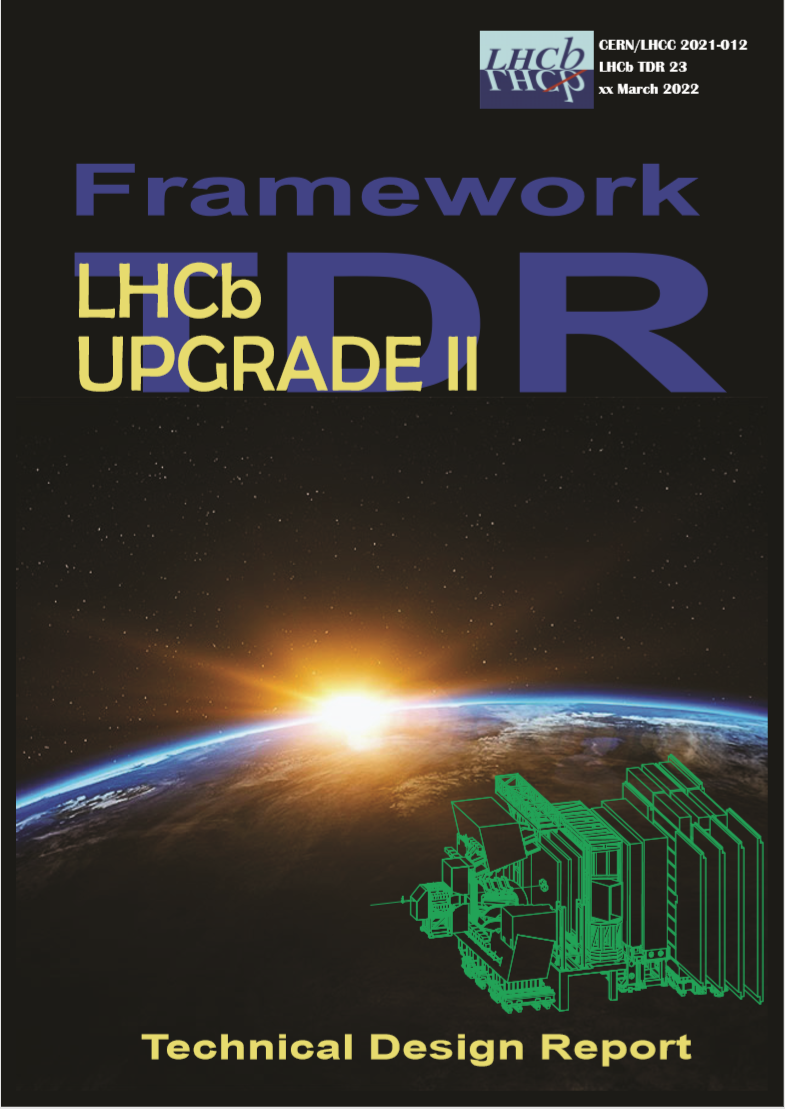 22
Oscar Augusto (UoM)
07/09/2022
Mechanics
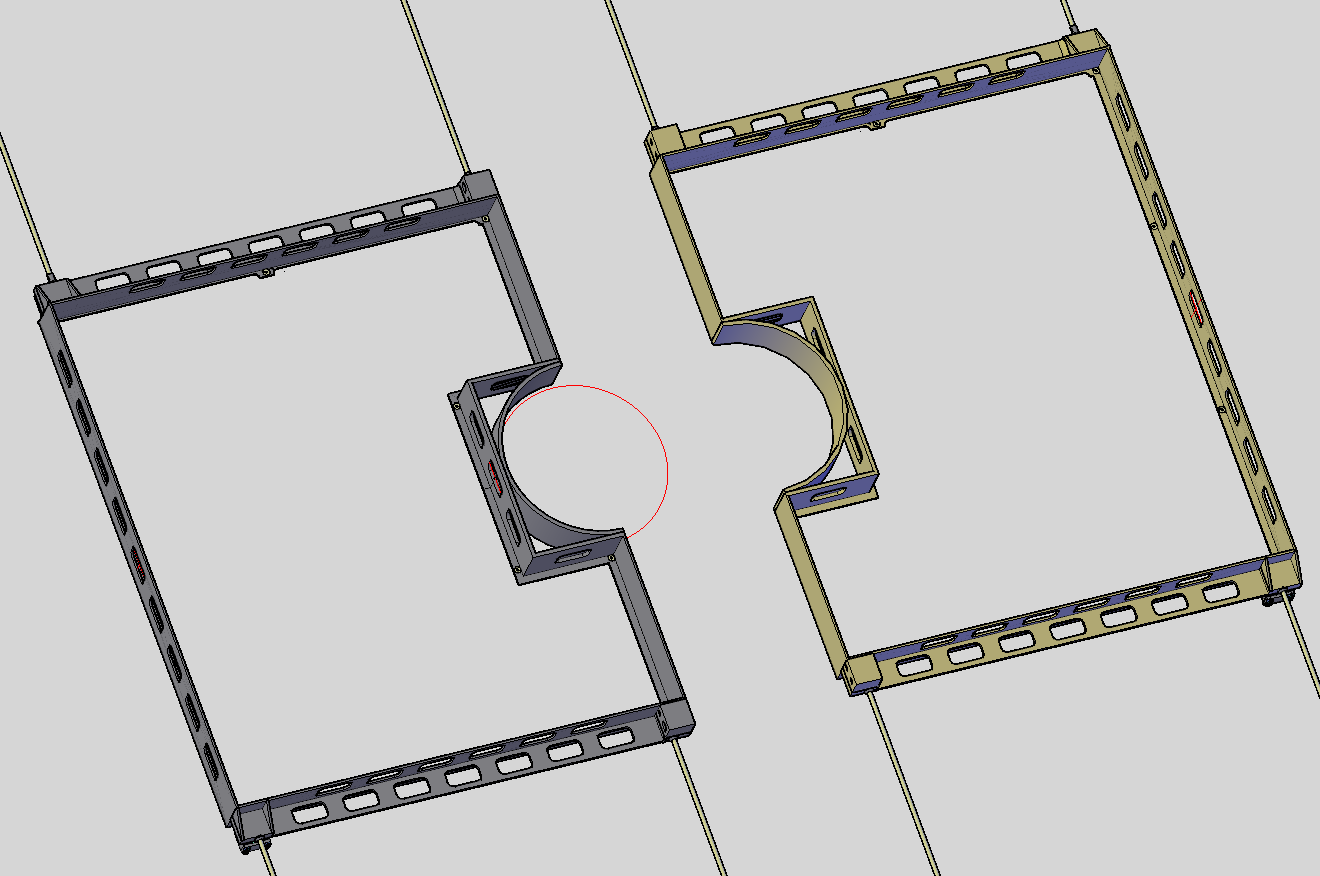 Carbon Fibre Mounting Frames
Inner station will require its on mechanical support and thermal insulation due to its operational temperature (0C or below)

Initial calculations indicate that an additional ~10% power due to the convection and radiation (amounting to a total of ~60kW for 6 layers)

A carbon fiber mounting frame will be required to provide the stiffness while the insulation will be provided by Armaflex or Airex. Further FEA studies are on going, to minimize the contribution from the insulation
Upgrade Ib layout
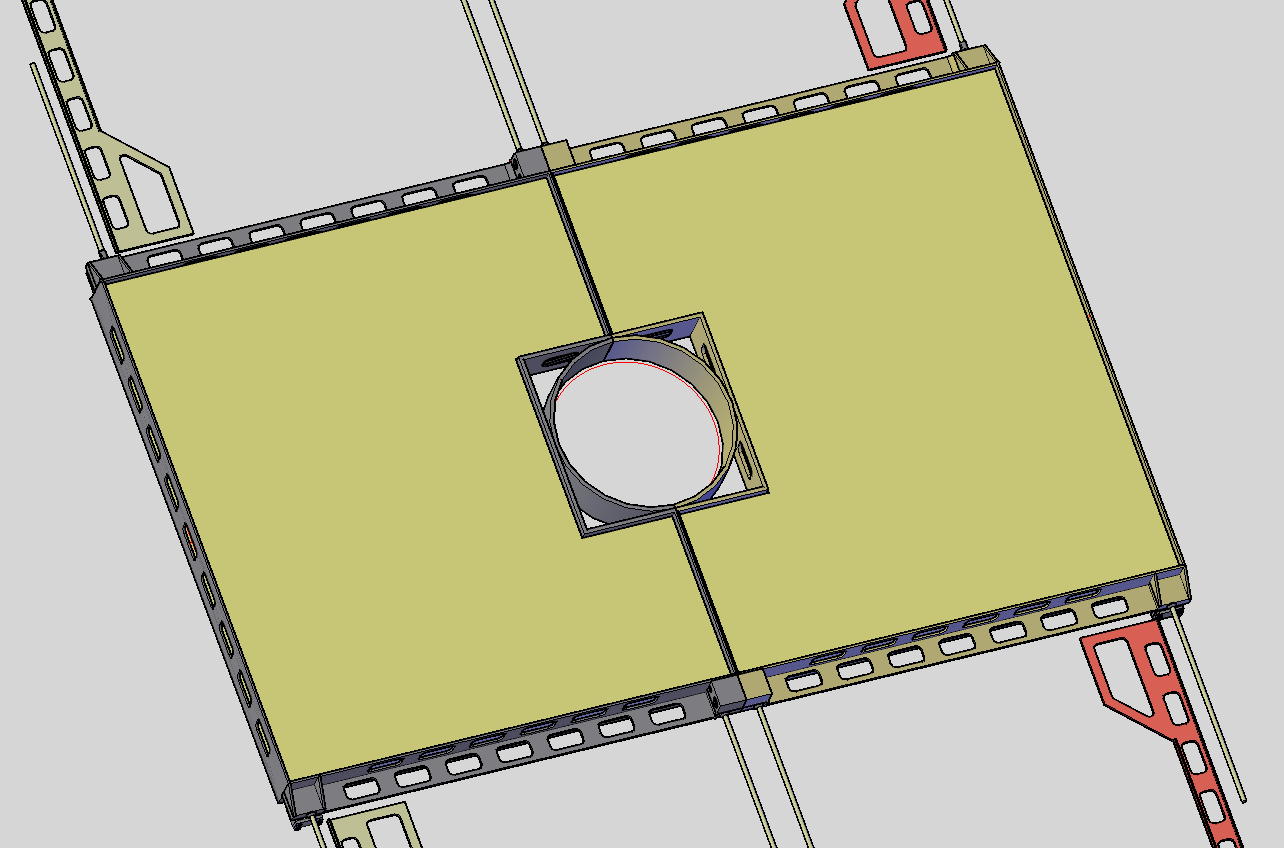 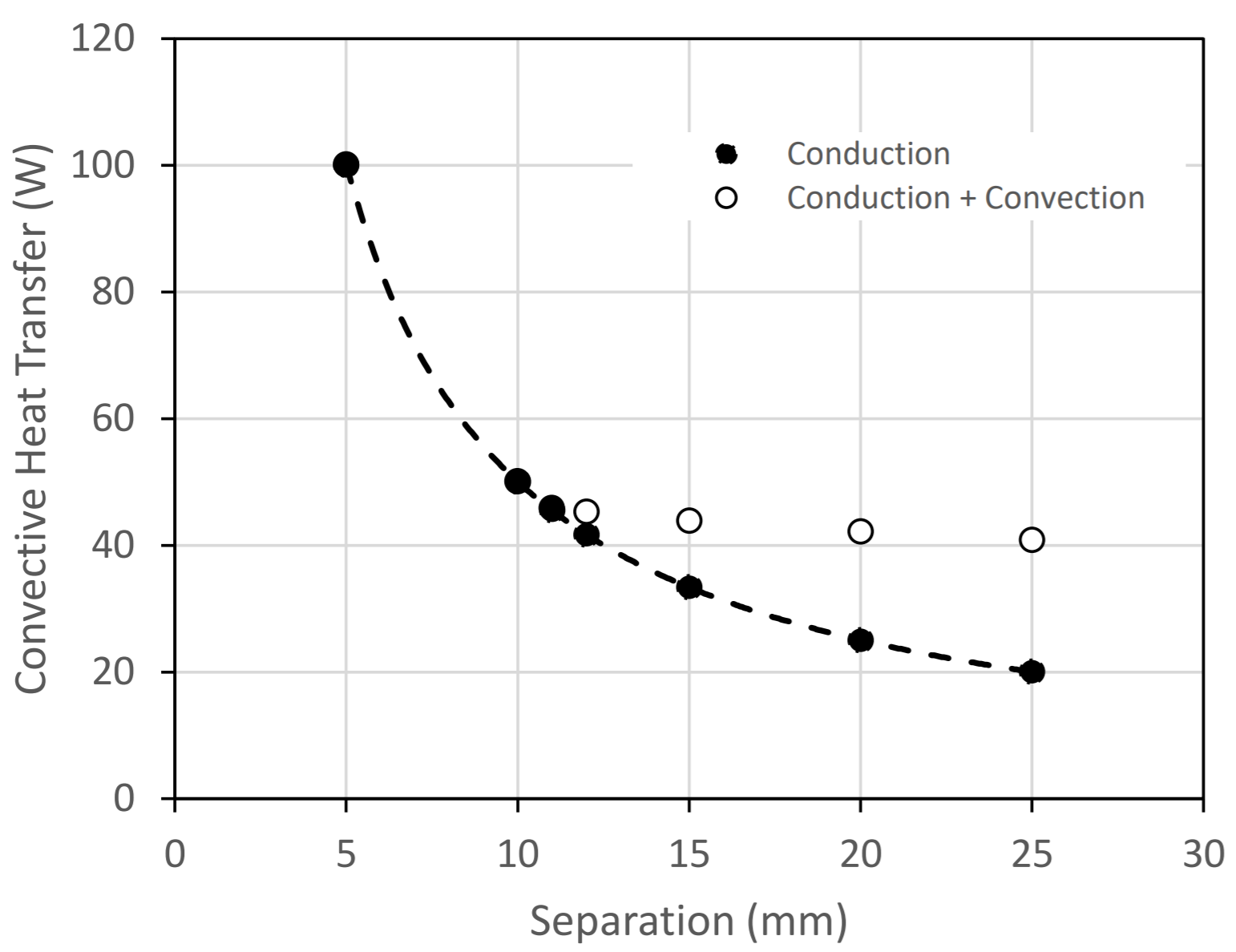 23
Oscar Augusto (UoM)
07/09/2022